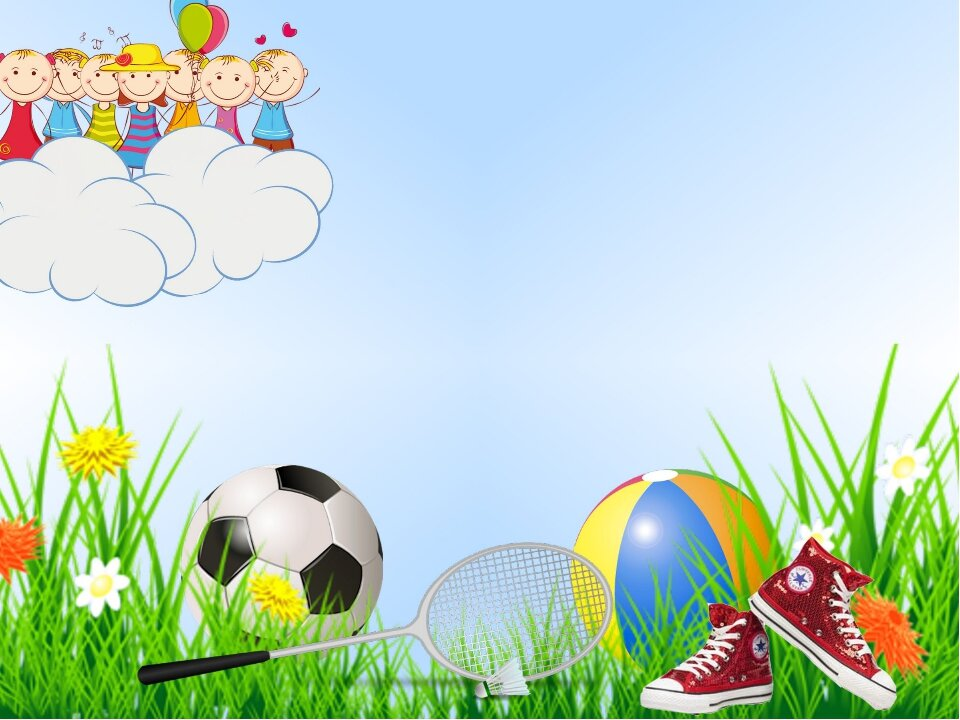 Муниципальное бюджетное дошкольное образовательное учреждение 
«Детский сад комбинированного вида № 6 «Ромашка»
Использование здоровьесберегающих технологий в работе с детьми младшего дошкольного возраста
Выполнил : Инструктор по физической культуре,
Л. В. Старовойтова
2022 год
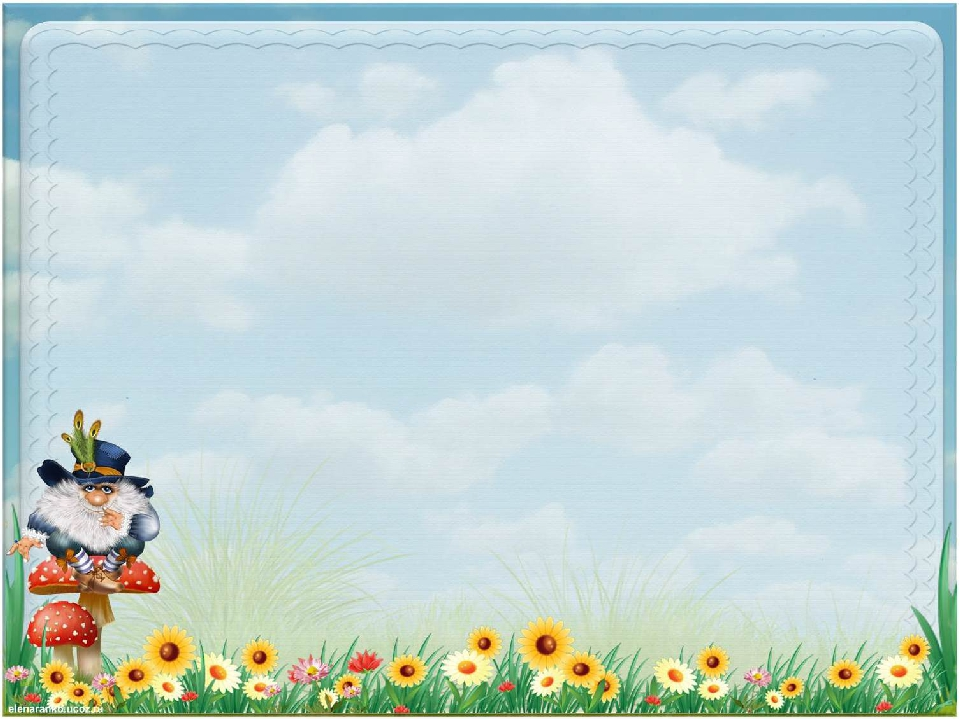 Одна из задач ФГОС ДО
Охрана и укрепление физического и психического здоровья детей, в том числе их эмоционального благополучия.
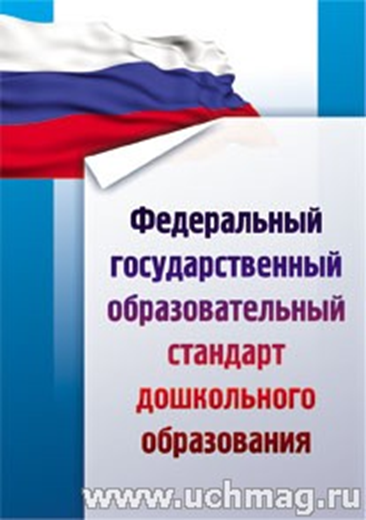 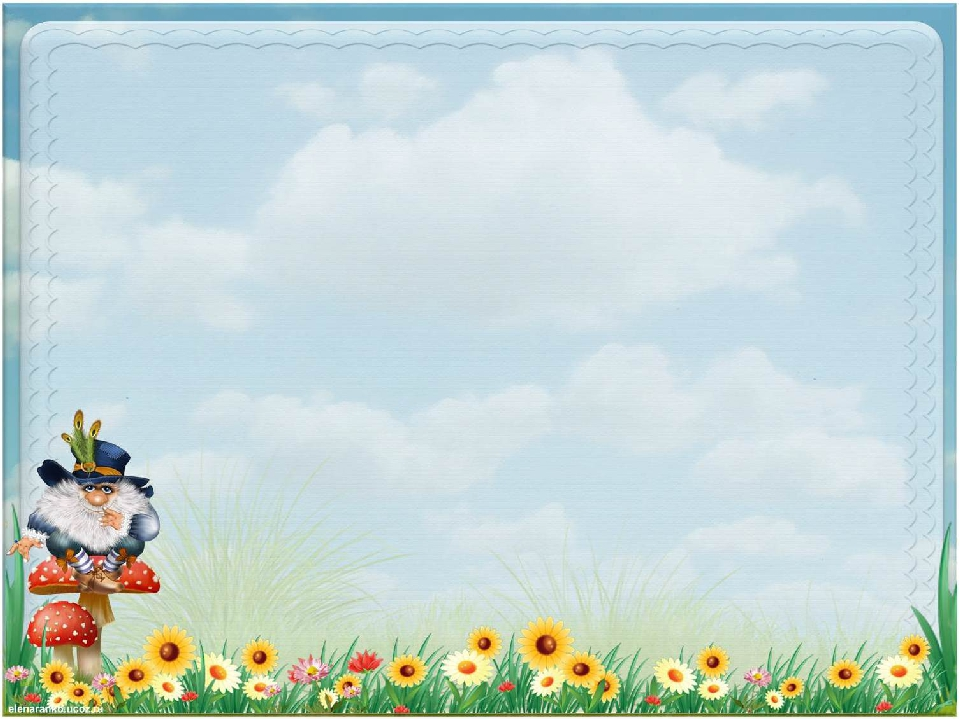 Важным направлением в укреплении физического и психического здоровья детей является правильно организованная предметно-пространственная среда
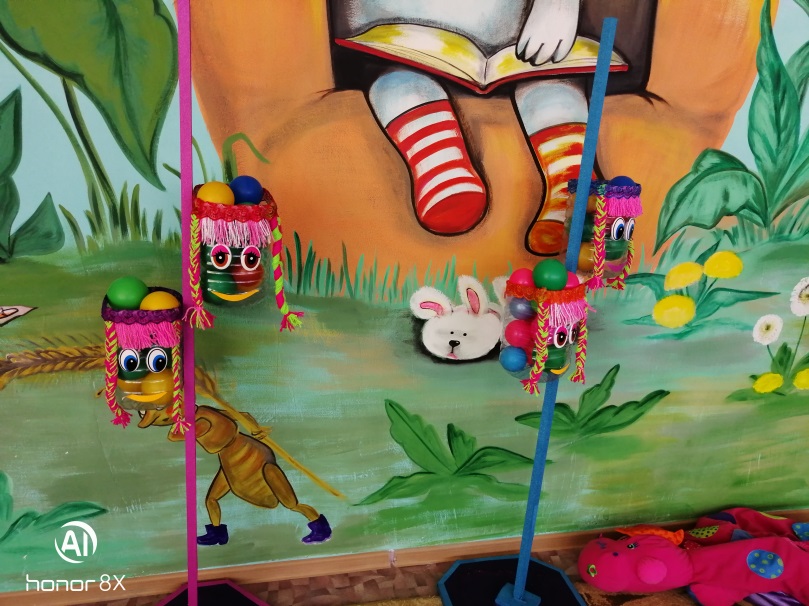 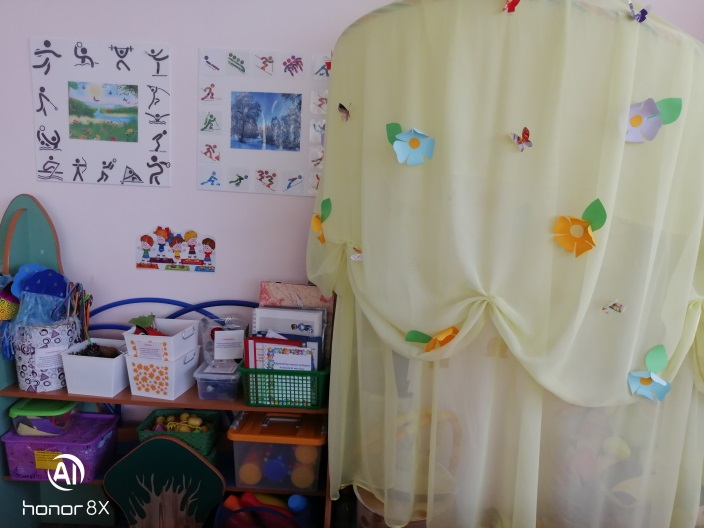 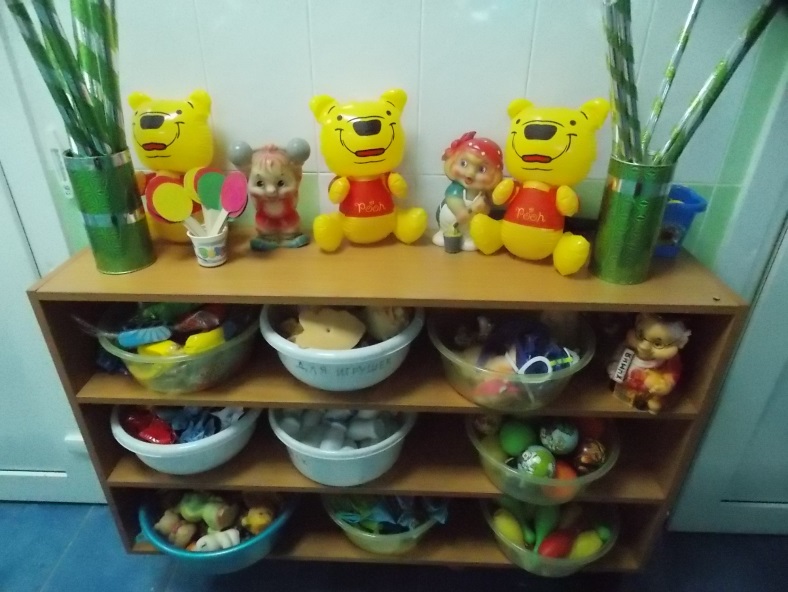 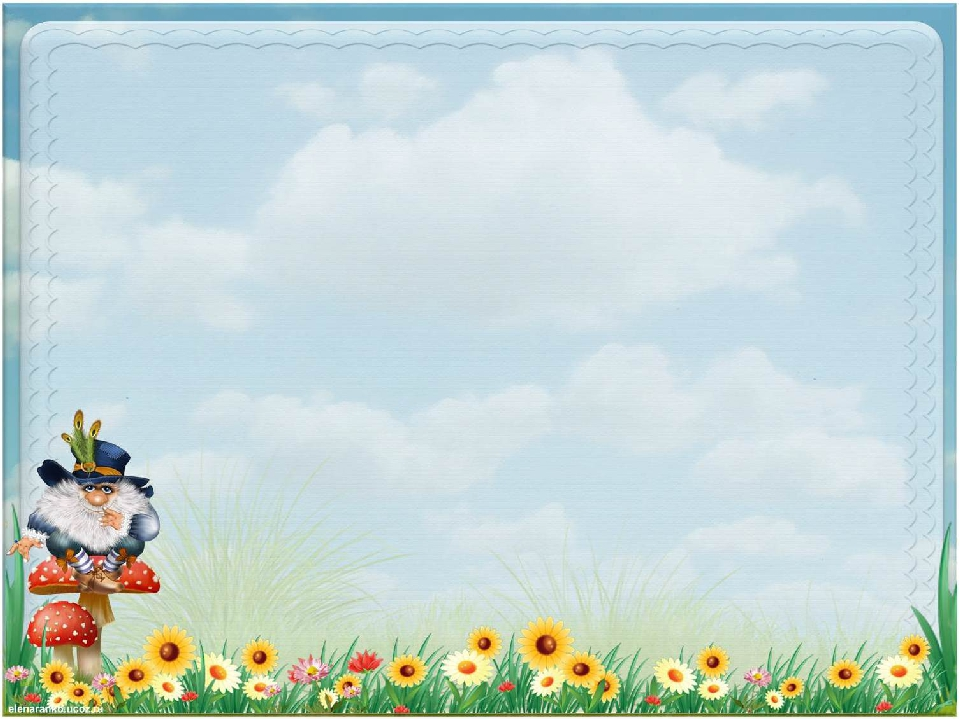 Здоровьесберегающие технологии

– это система мер, включающая взаимосвязь и взаимодействие всех факторов образовательной среды, направленных на формирование и сохранение здоровья ребенка на всех этапах его обучения и развития
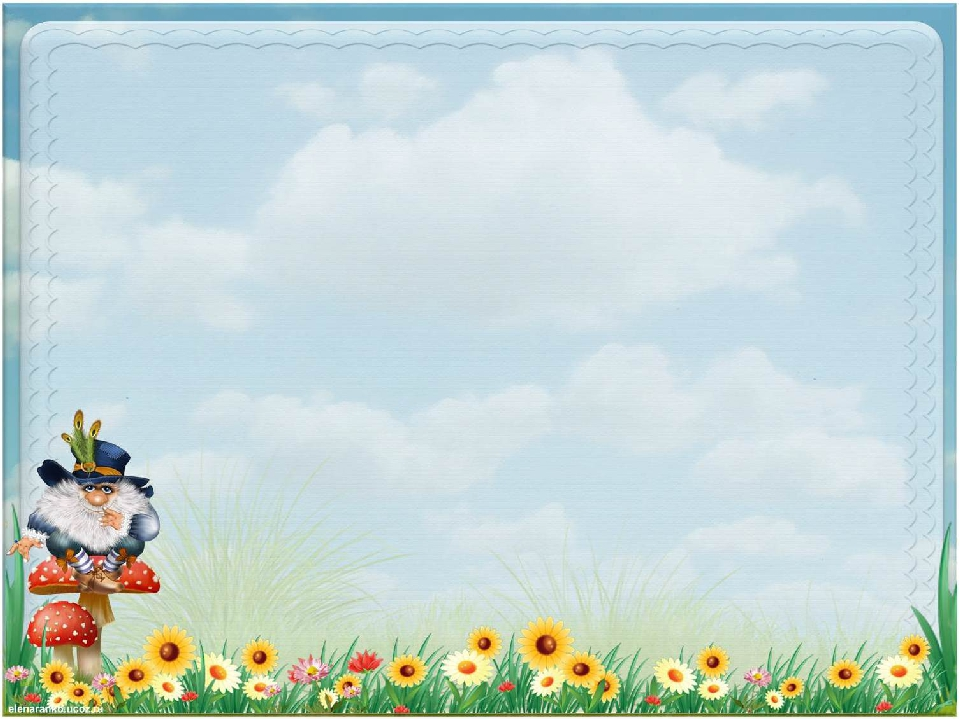 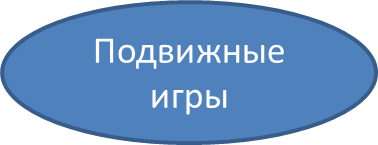 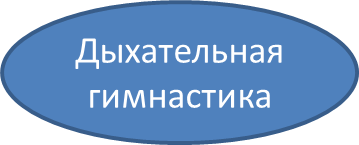 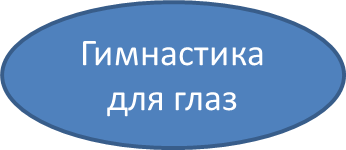 ЗДОРОВЬЕ СБЕРЕГАЮЩИЕ ТЕХНОЛОГИИ, ИСПОЛЬЗУЕМЫЕ В МЛАДШЕЙ ГРУППЕ ДОО
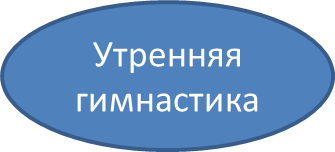 Корригирующая гимнастика
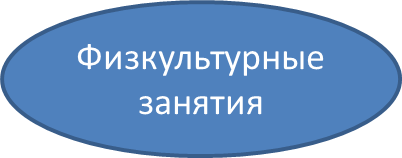 Гимнастика пробуждение
Пальчиковая гимнастика
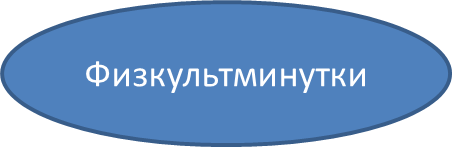 Самостоятельная двигательная активность
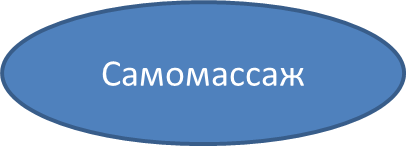 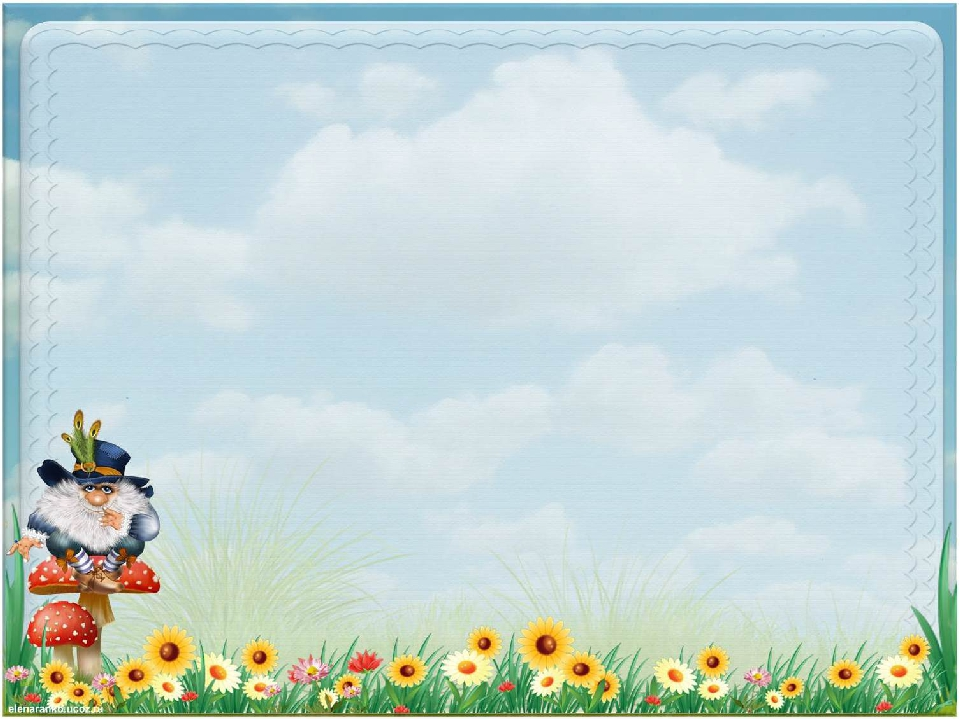 УТРЕННЯЯ ГИМНАСТИКА
Комплекс специально подобранных упражнений, нацеленных настроить, «зарядить» ребенка на весь предстоящий день. Во время утренней гимнастики решаются задачи физического, умственного, нравственного, эстетического и трудового воспитания, формируются необходимые двигательные навыки, красота и точность движений, развиваются быстрота, ловкость, сила, выносливость, гибкость, укрепляется здоровье.
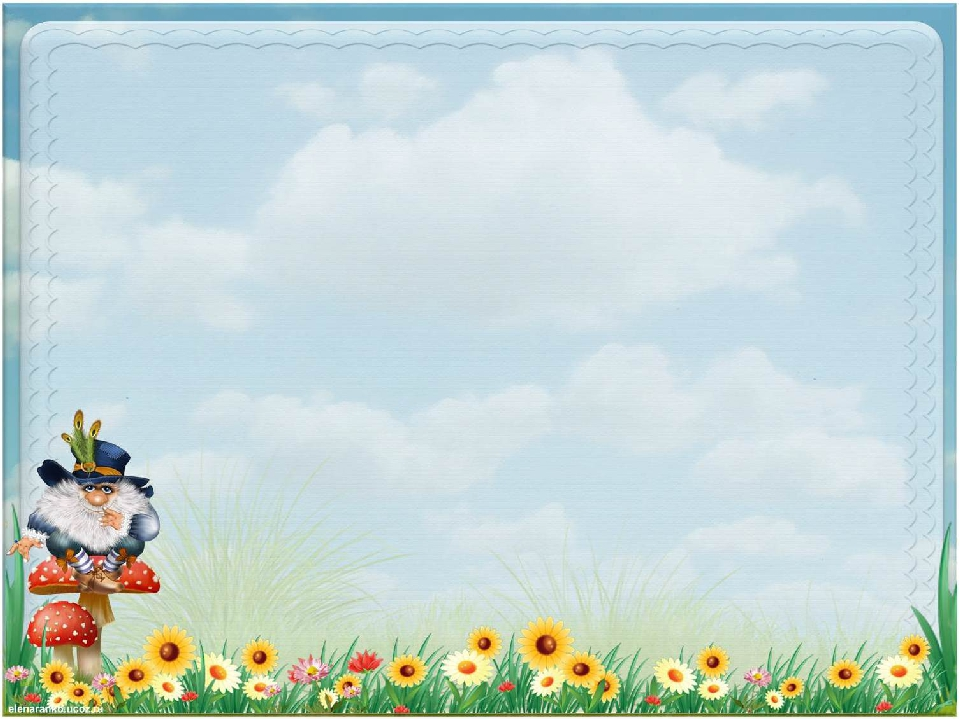 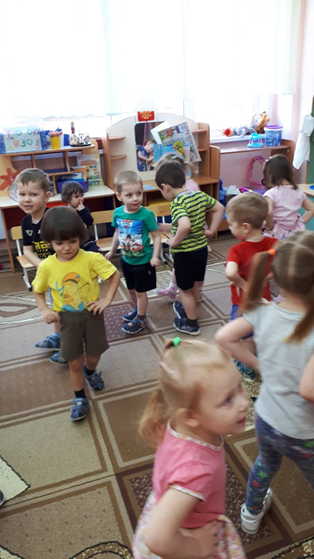 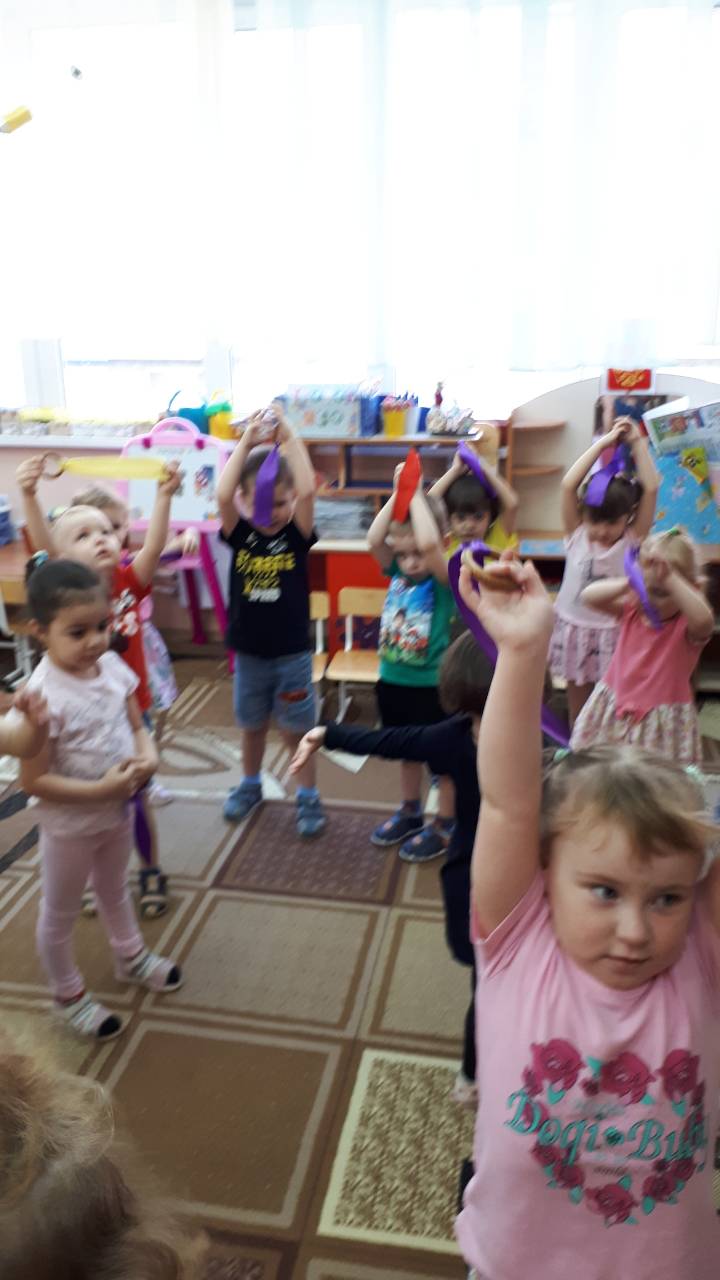 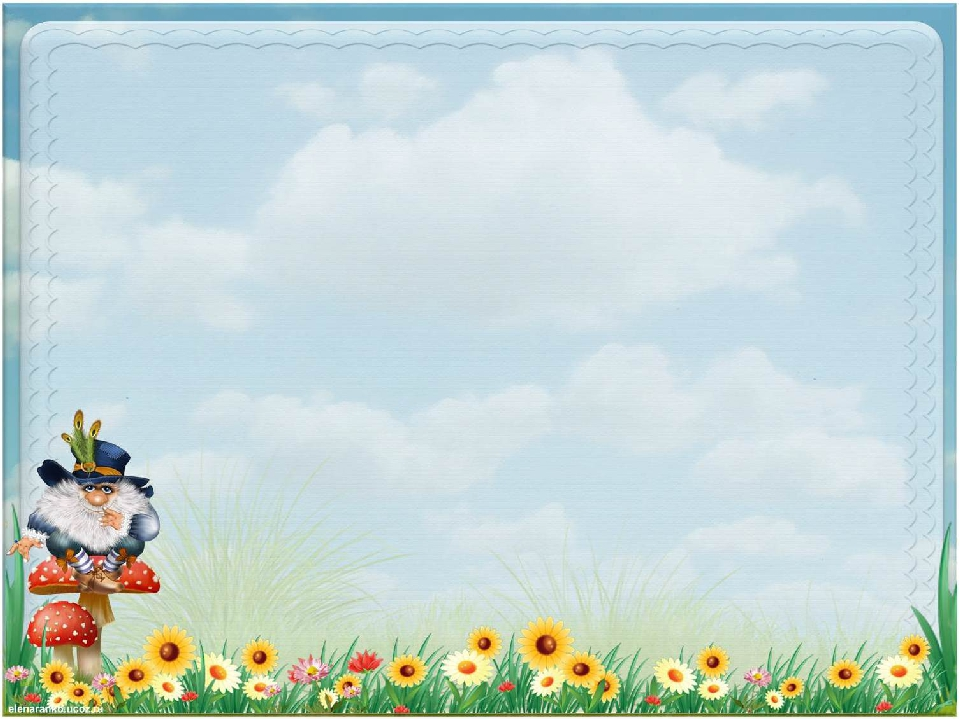 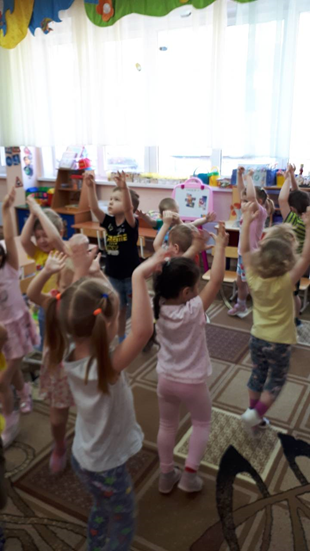 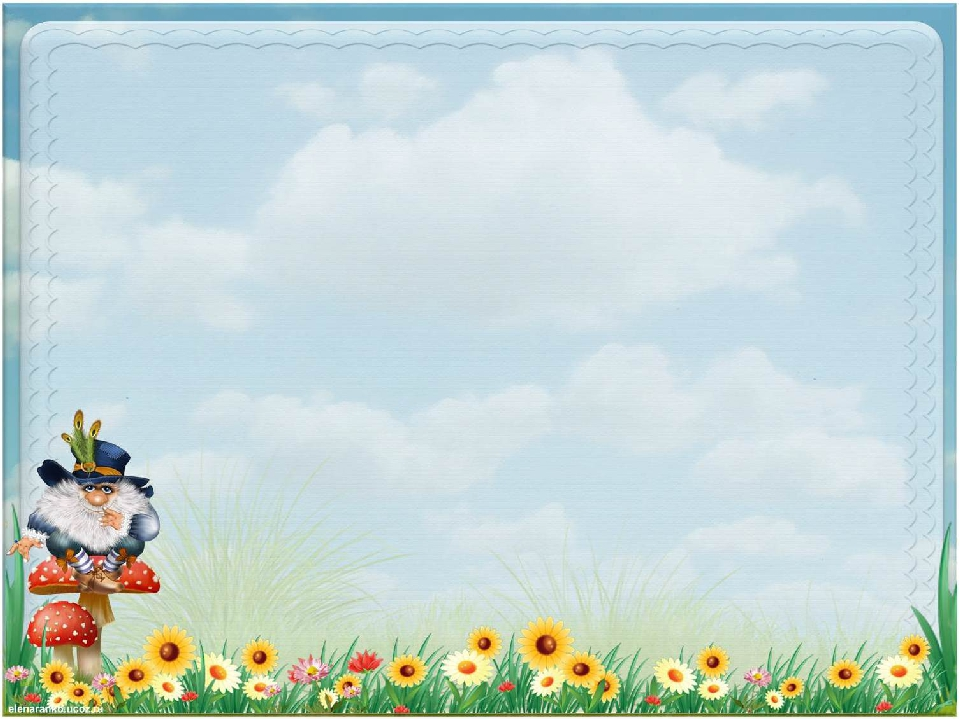 ФИЗКУЛЬТУРНОЕ ЗАНЯТИЕ
Основная форма организованного обучения физическим упражнениям в дошкольных учреждениях. 
При этом обучение на физкультурных занятиях осуществляется в определенной системе и последовательности, что позволяет достигать наилучших результатов в формировании двигательных навыков.
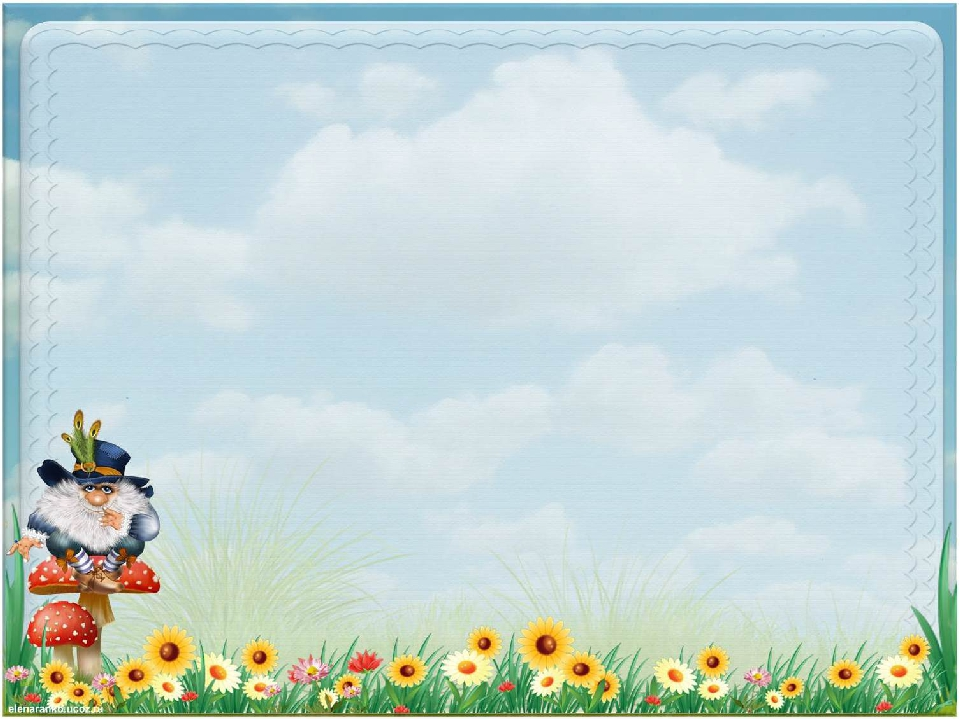 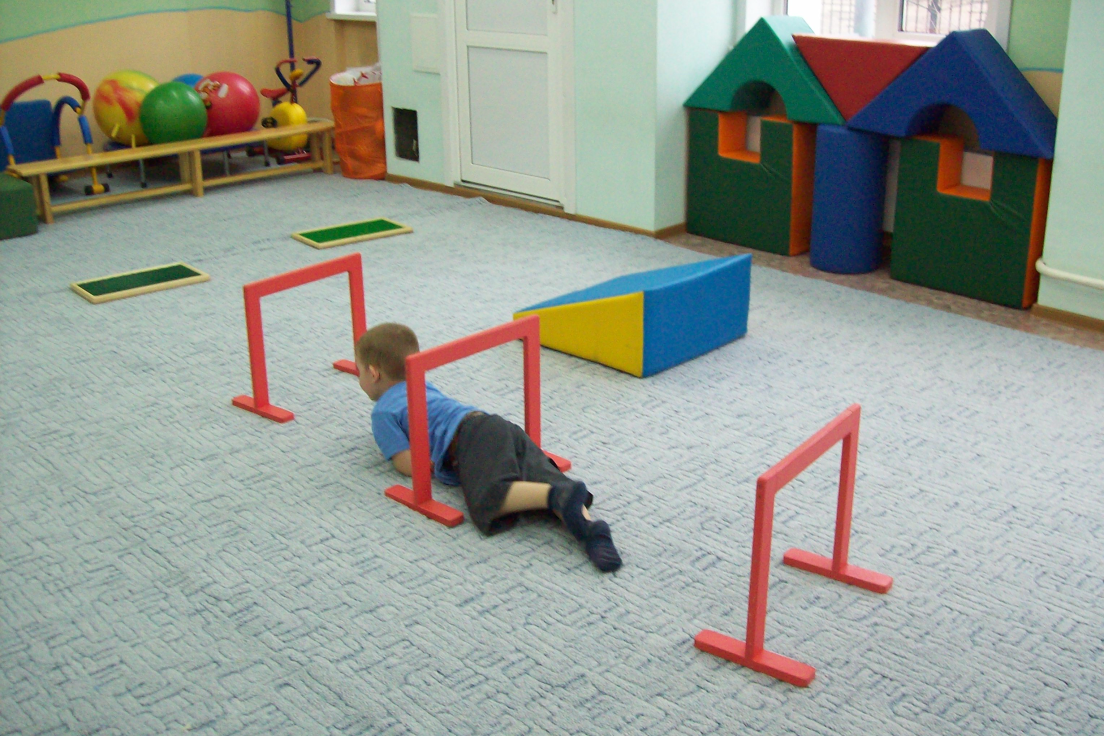 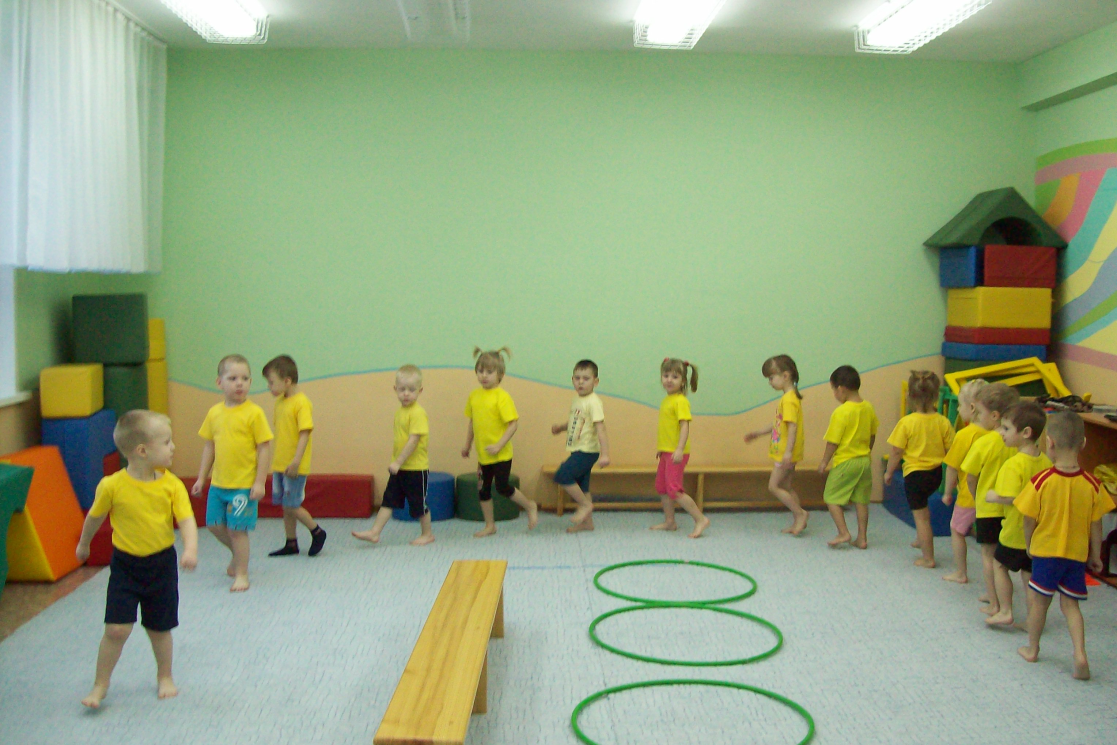 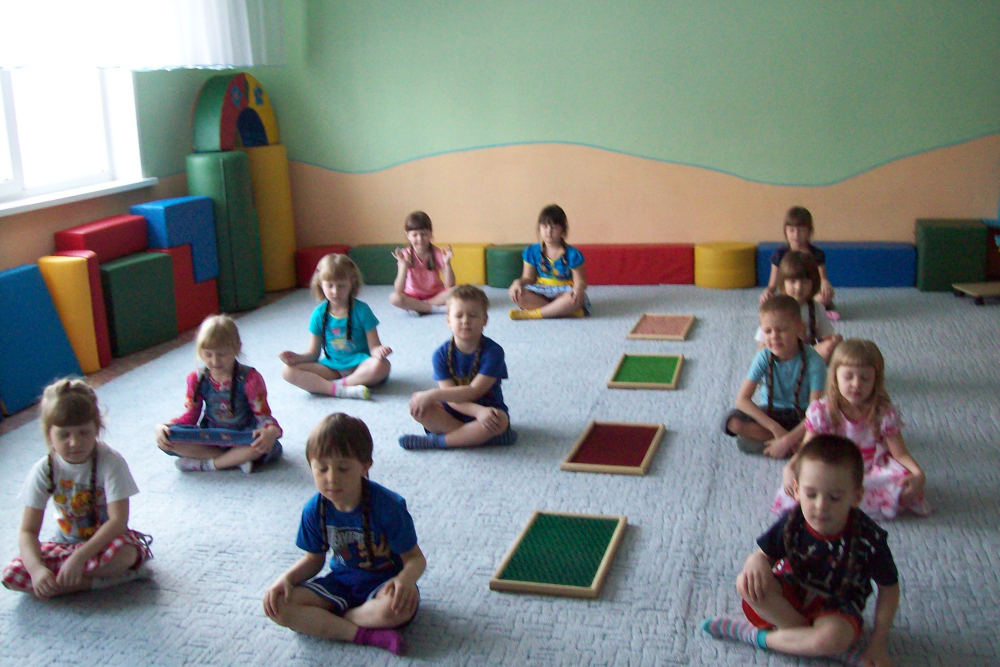 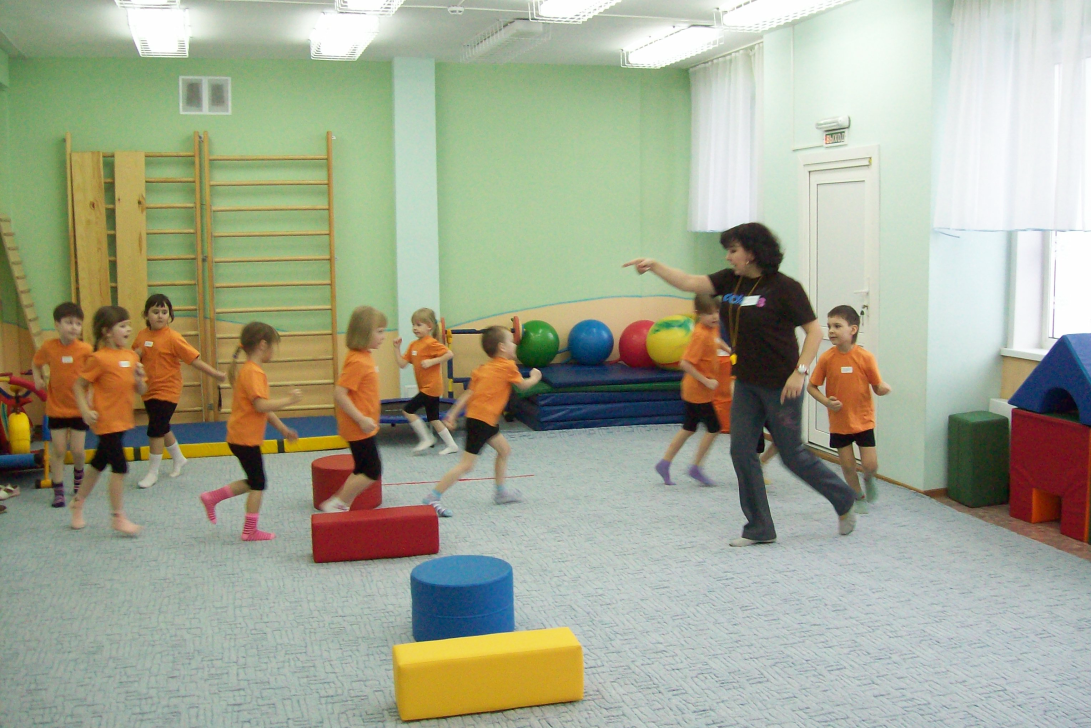 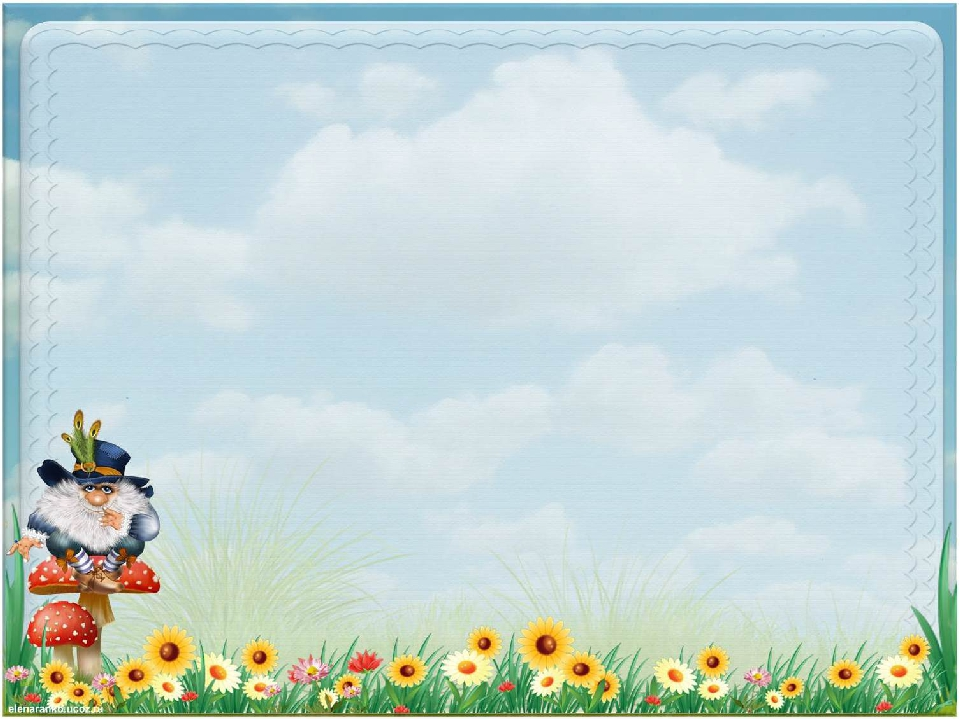 ПЛАВАНИЕ
Занятия по плаванию проводятся один раз в неделю по расписанию.
Плавание называют идеальным видом движения, которое имеет большое оздоровительное значение. 	Объясняется это прежде всего тем, что сама водная среда и создаваемые ею физическое, механическое, биологическое и температурное воздействие является причиной множества благоприятных реакций организма, стимулирующих функциональное развитие всех его систем.
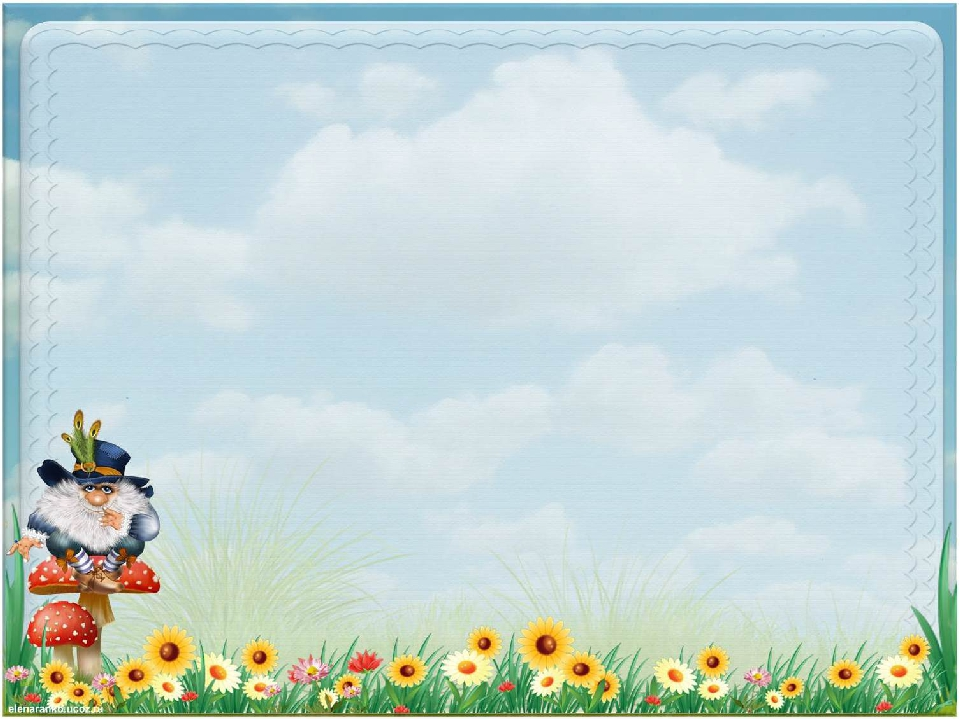 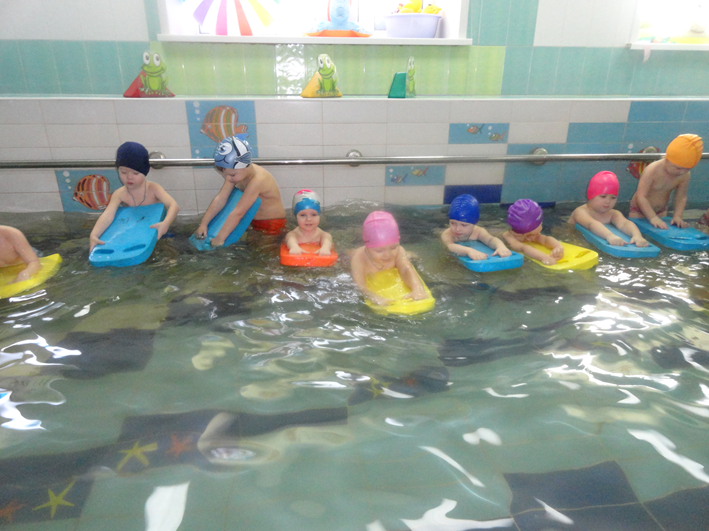 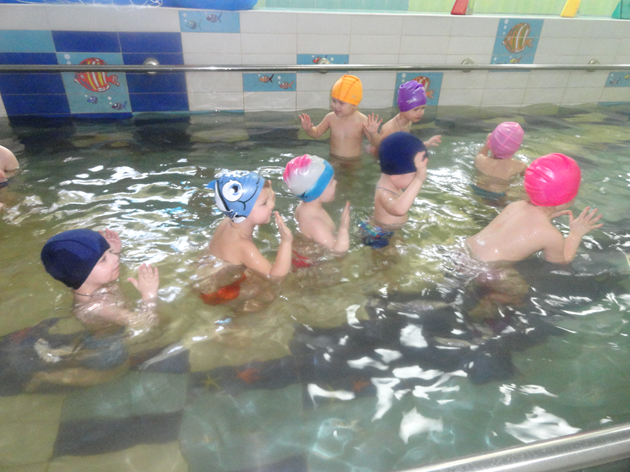 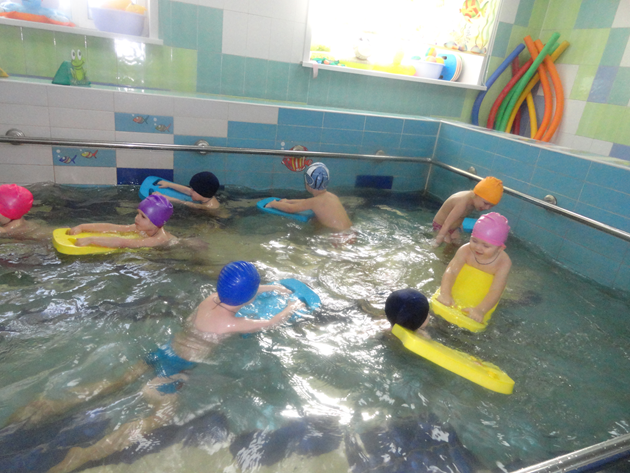 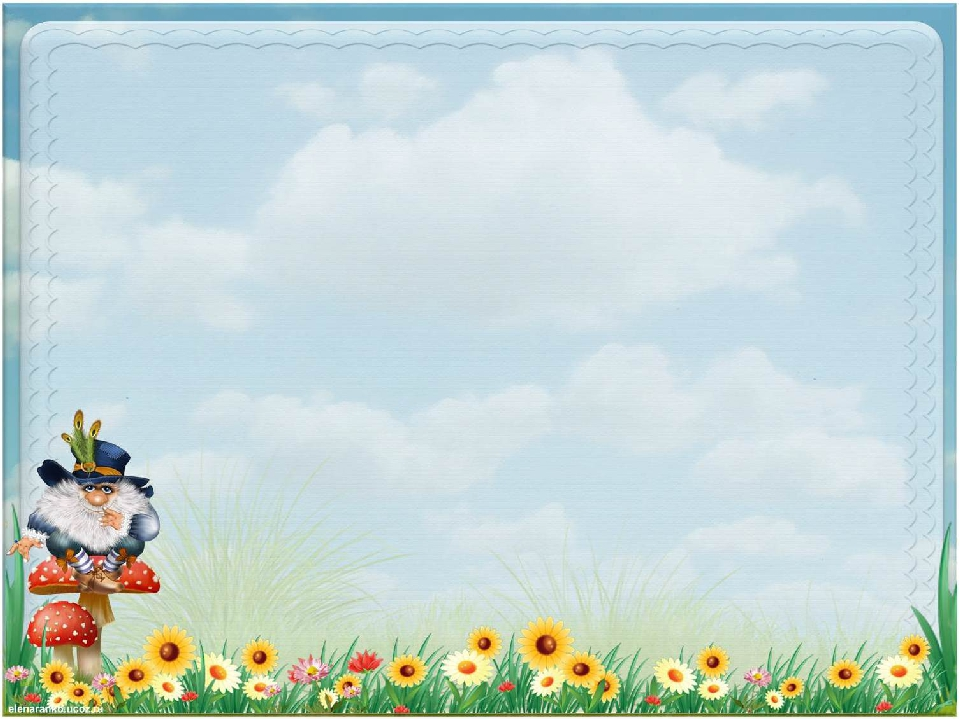 ПОДВИЖНЫЕ ИГРЫ
учат слушать, выполнять четкие правила, быть внимательным, согласовывать свои движения с движениями других играющих, и, конечно же, дружить и находить взаимопонимание со сверстниками
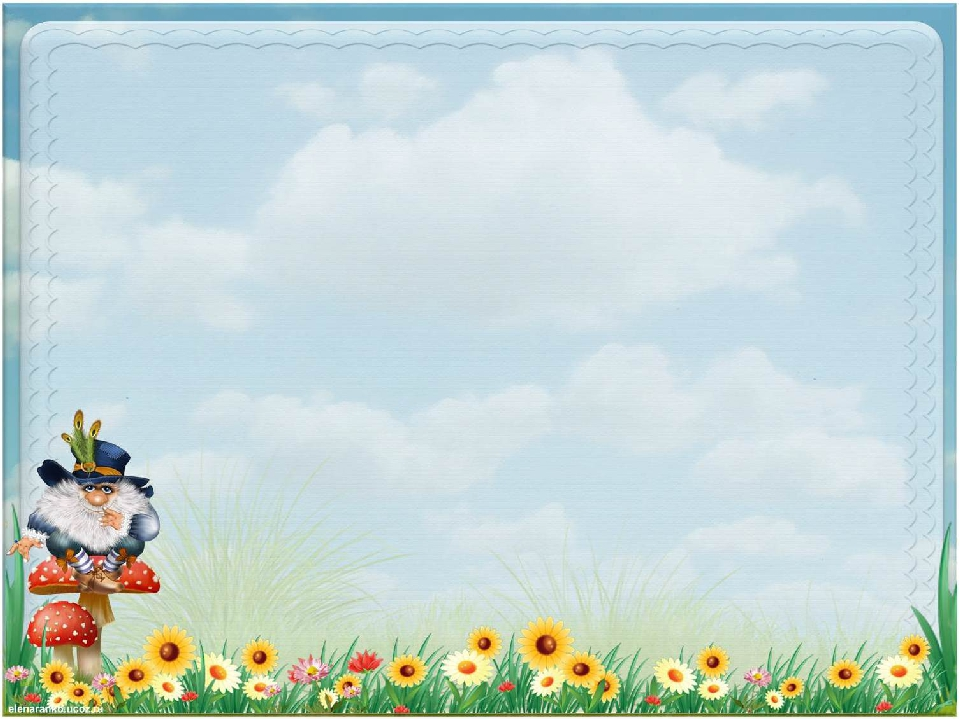 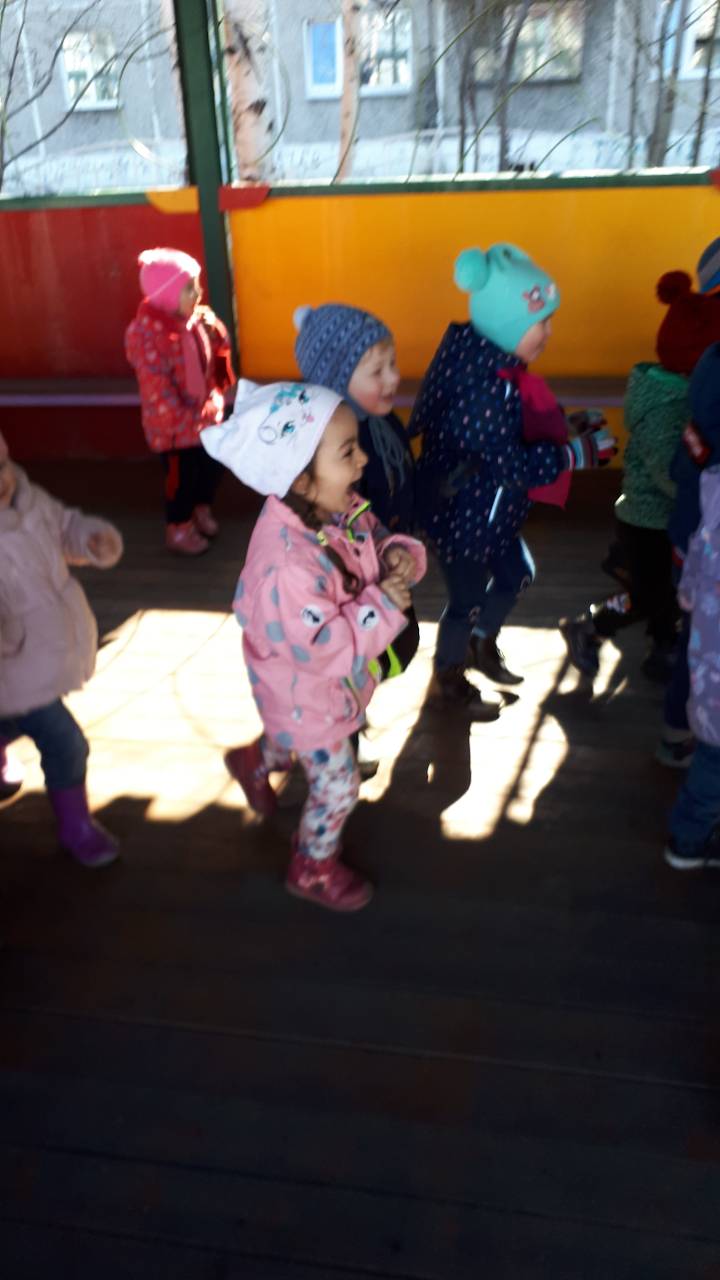 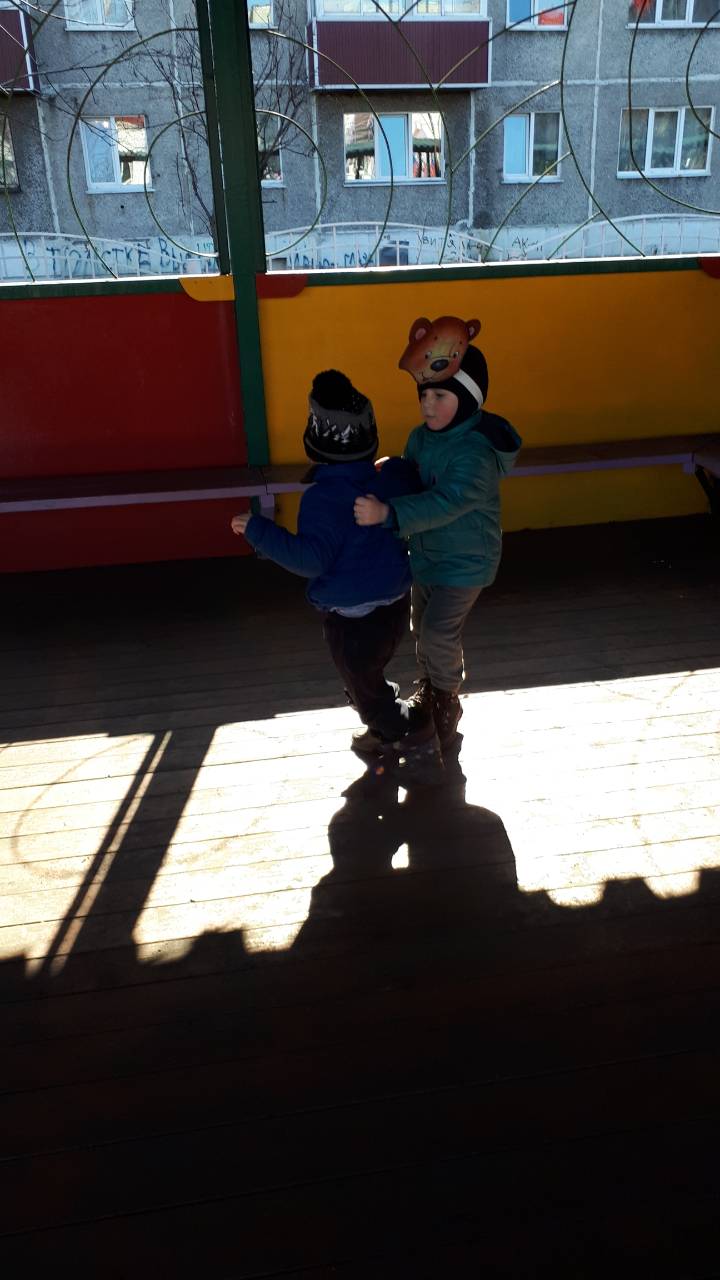 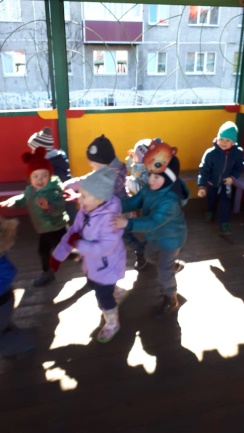 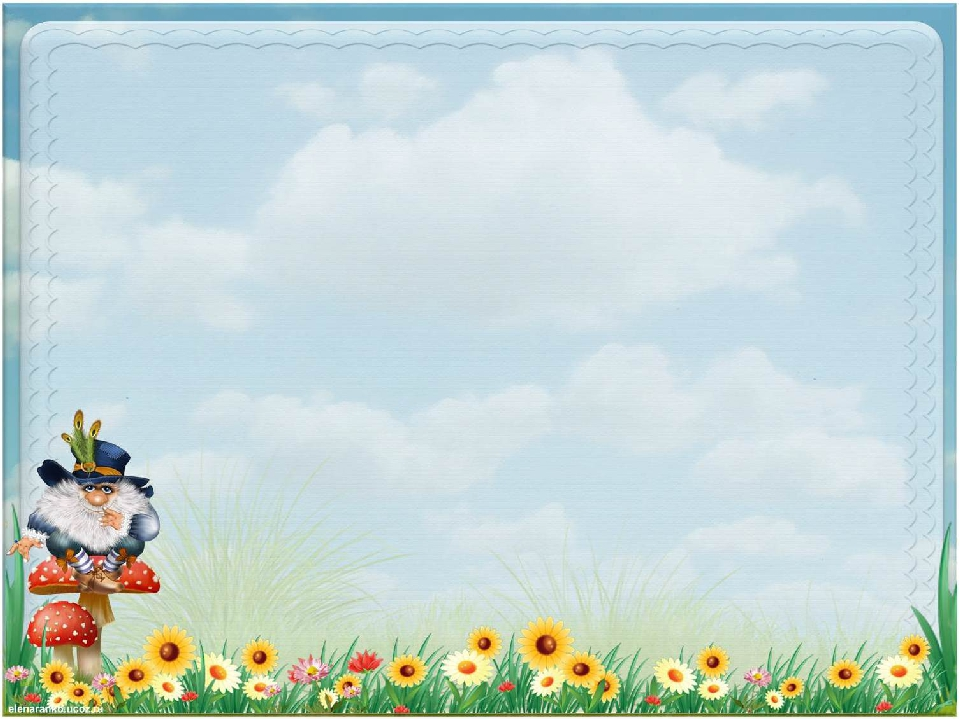 - создают благоприятную атмосферу;                                                 - снимают напряжение, вызванное        
негативными эмоциями.
ФИЗКУЛЬМИНУТКИ
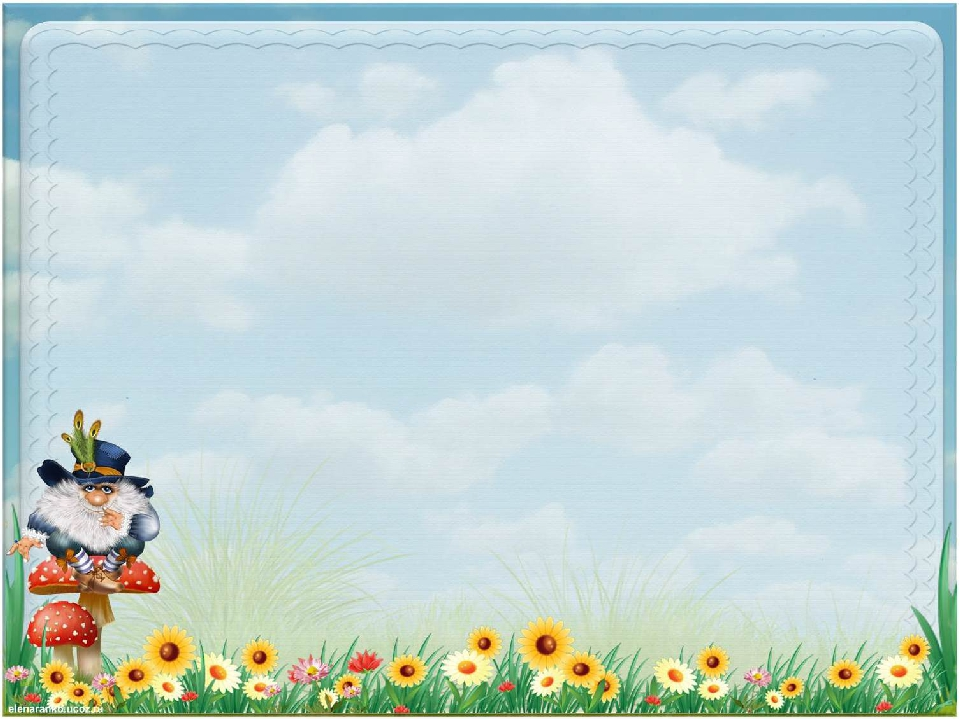 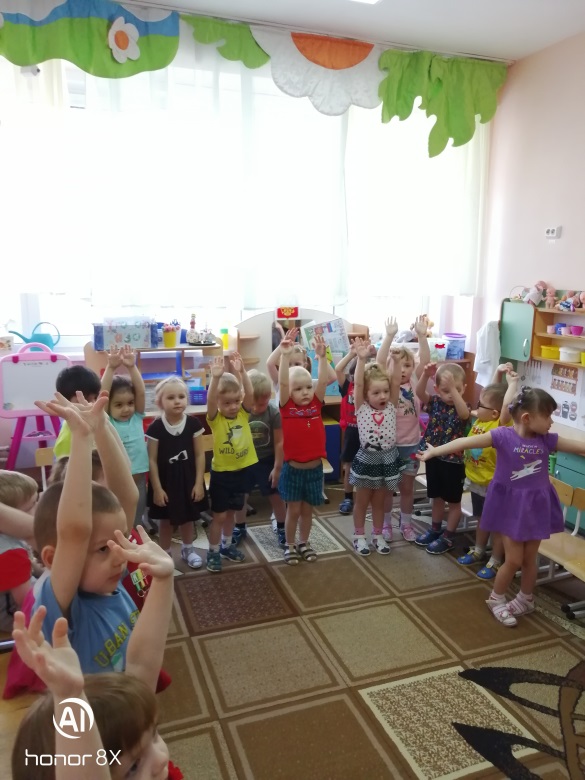 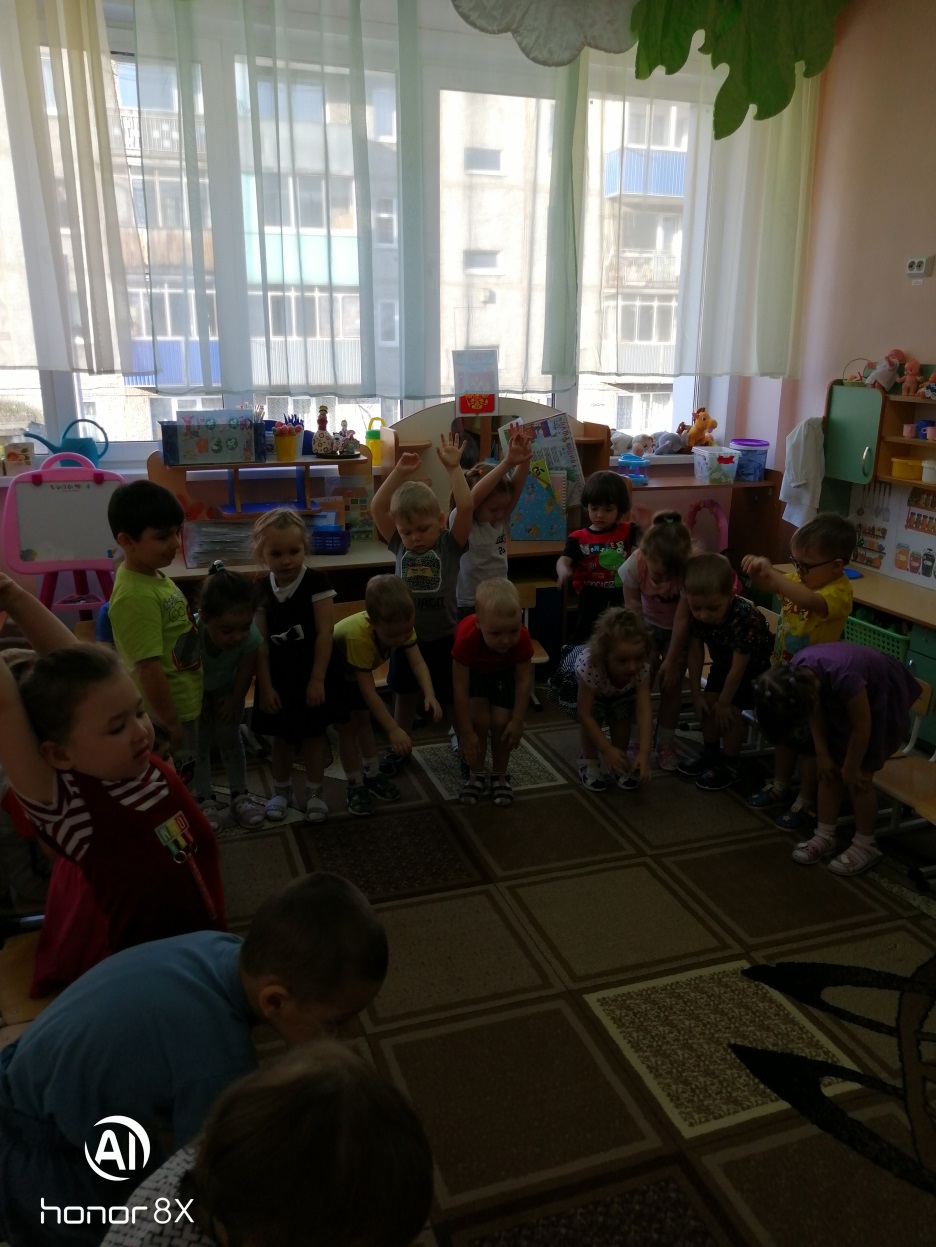 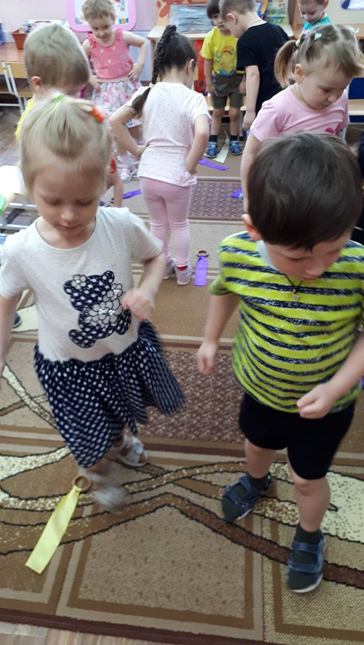 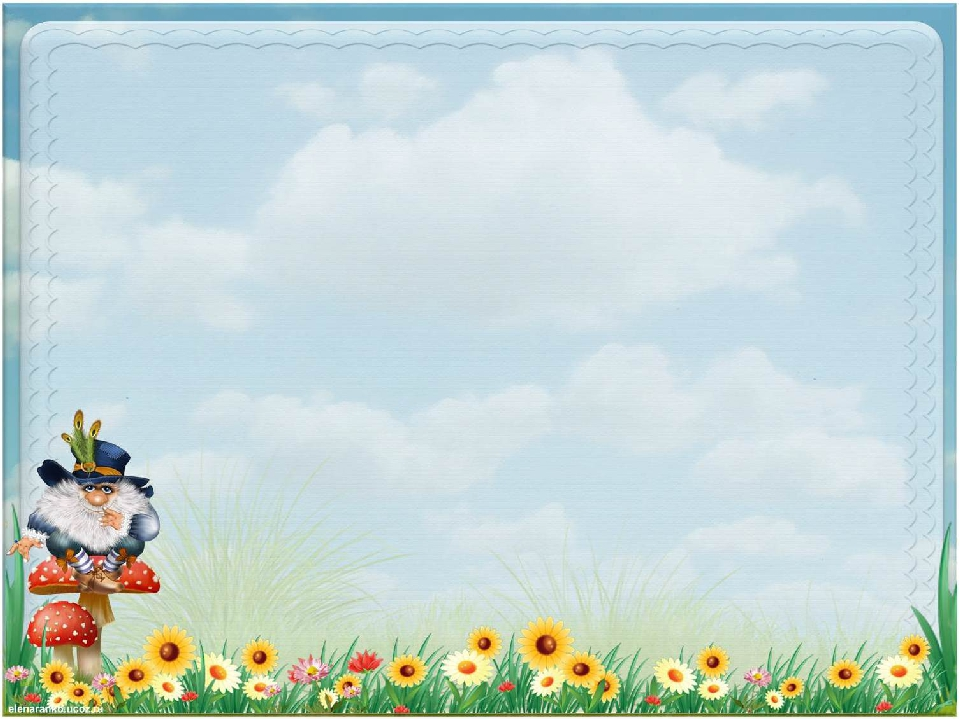 ДЫХАТЕЛЬНАЯ ГИМНАСТИКА
неотъемлемый компонент лечения любых заболеваний дыхательных путей, укрепления его здоровья и надежная профилактика ОРВИ. Регулярные занятия укрепляют дыхательную мускулатуру и иммунитет ребенка, даже когда он здоров.
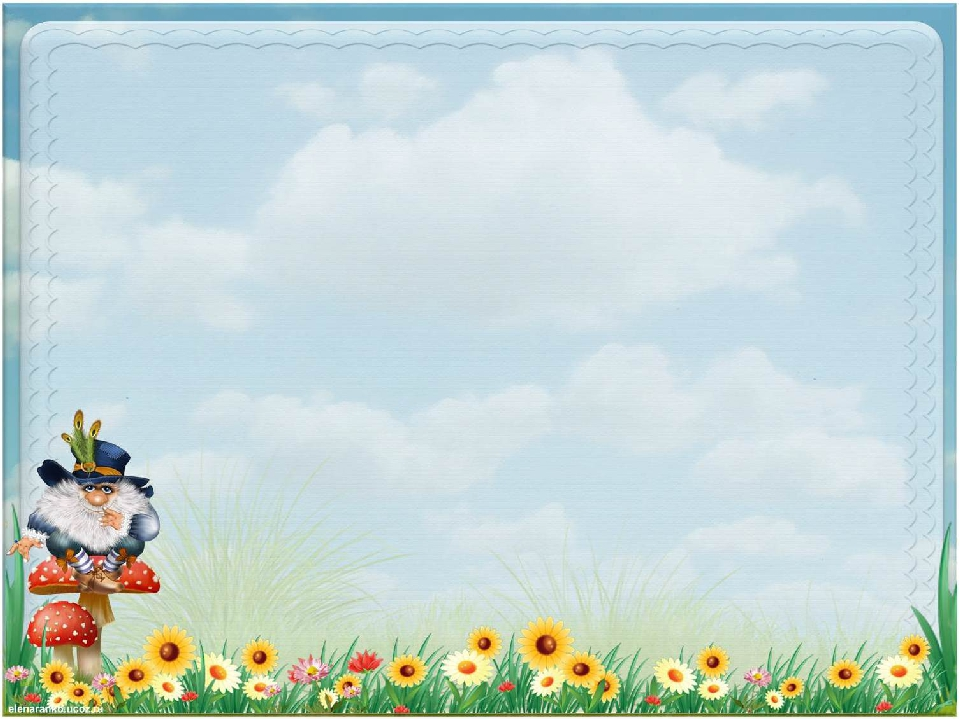 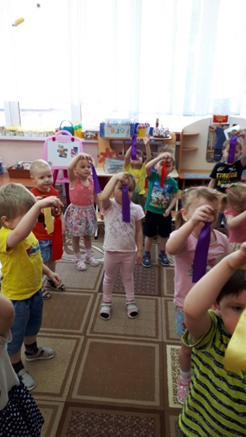 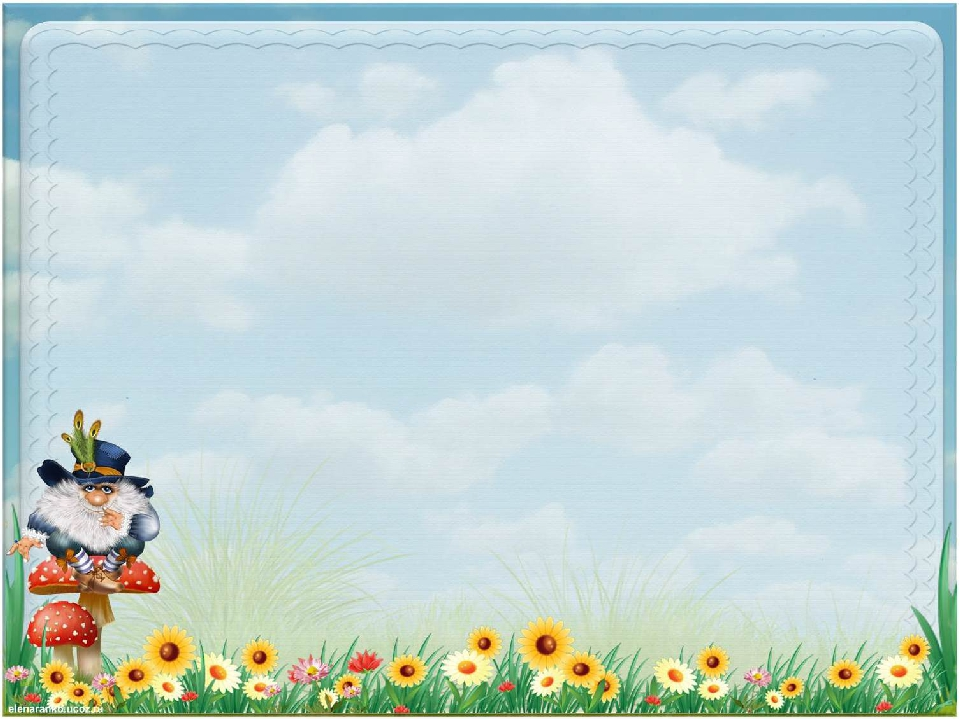 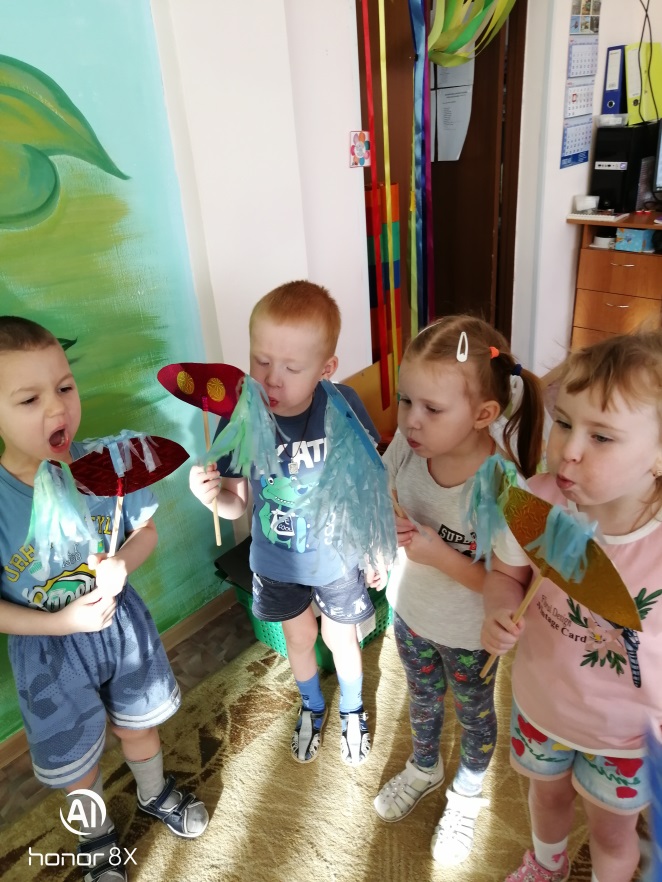 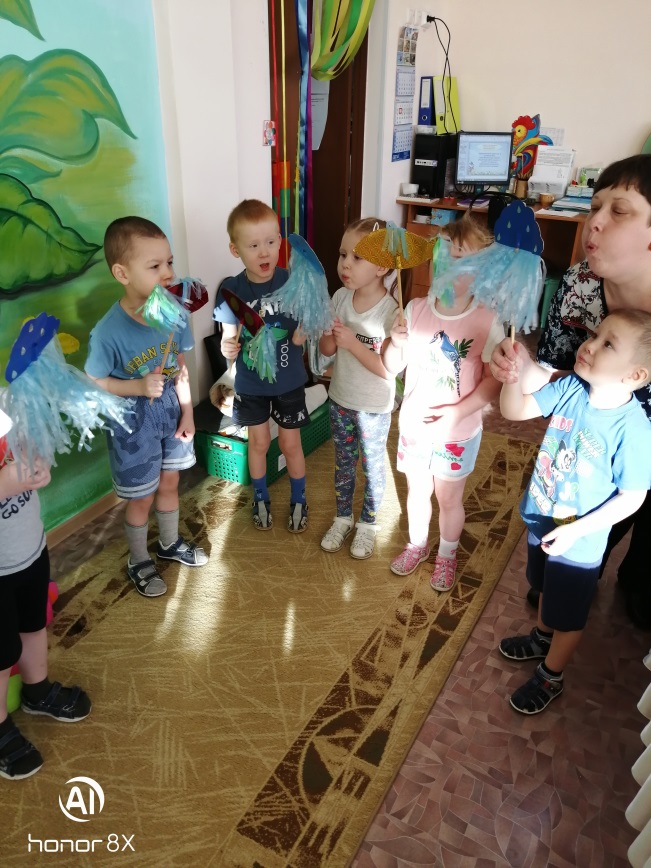 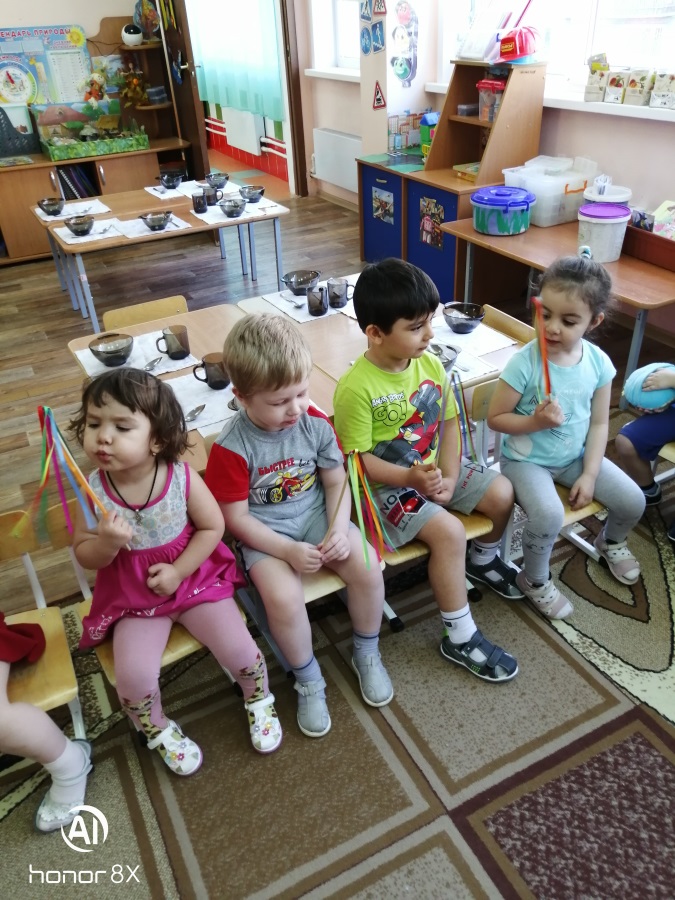 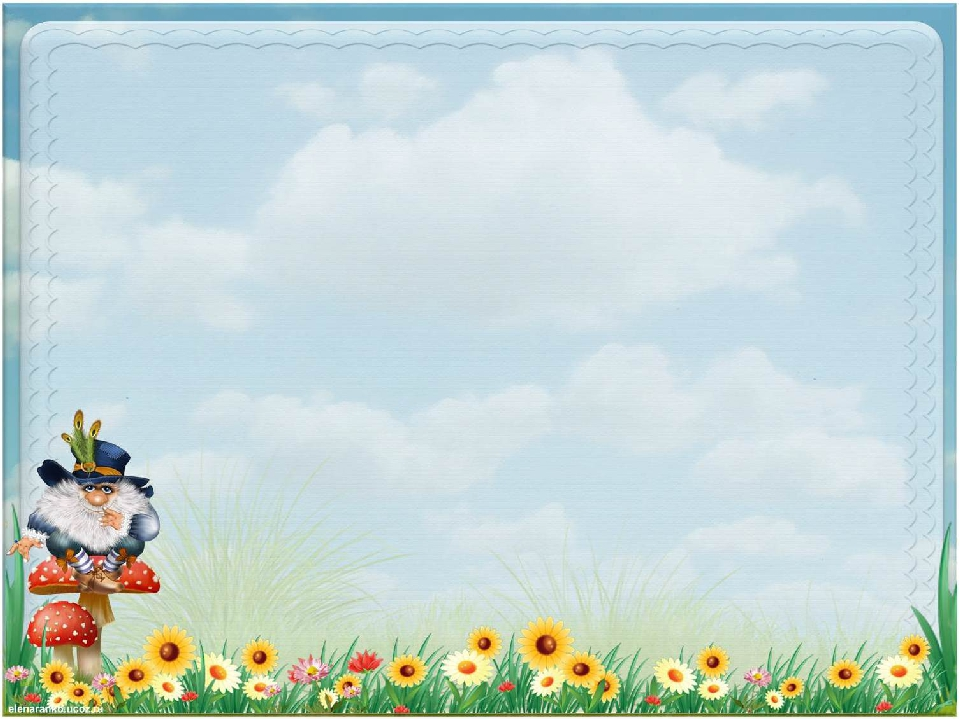 САМОМАССАЖ
прекрасный способ расслабить мышцы и избавиться от нервно-эмоционального напряжения в забавной игровой форме.
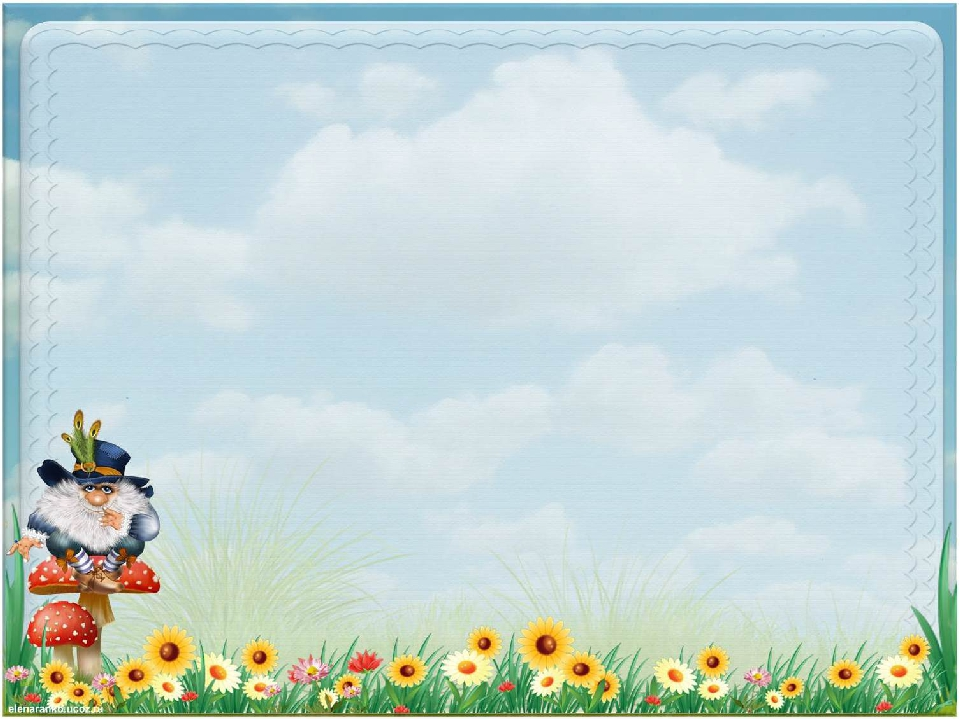 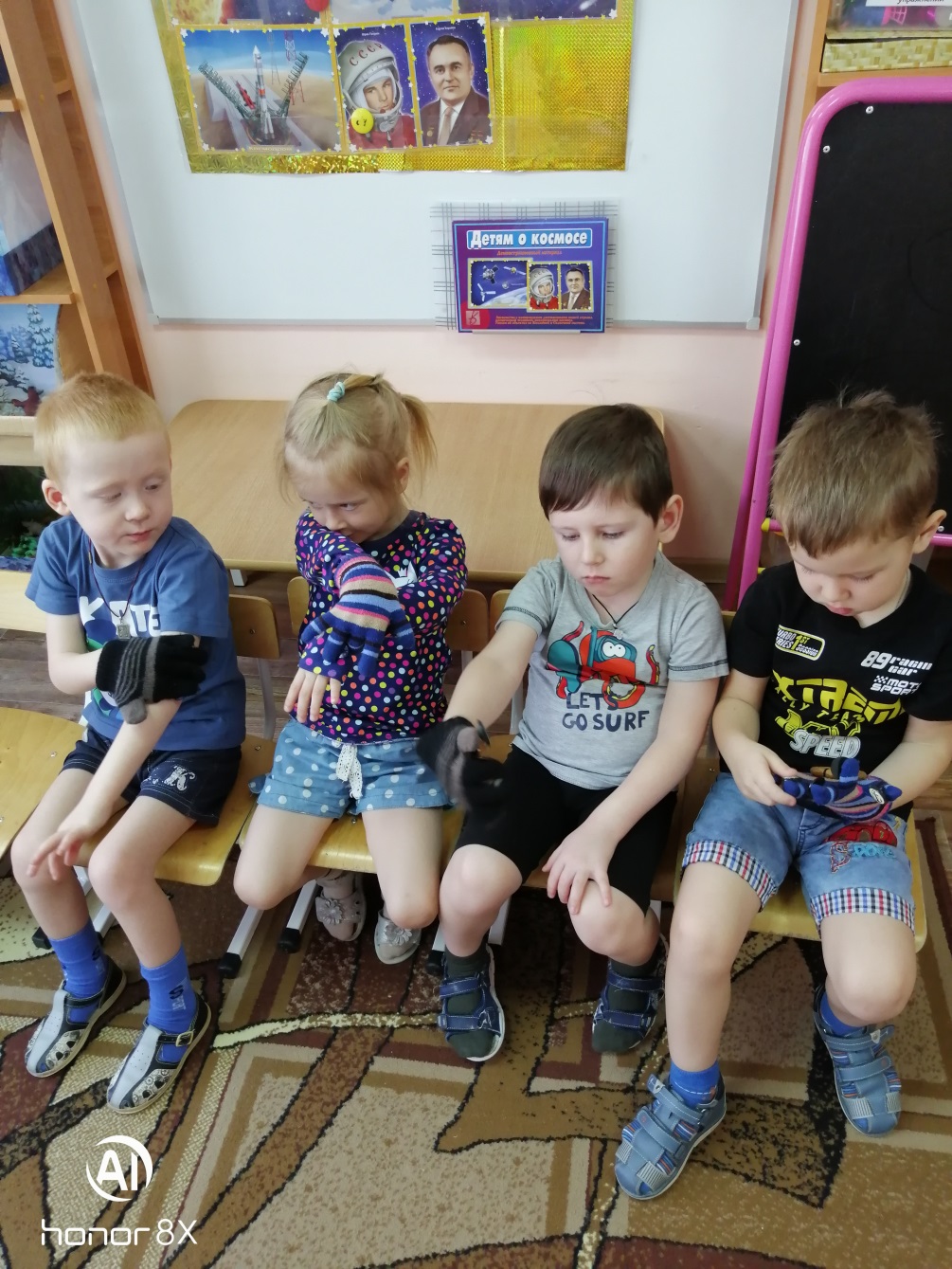 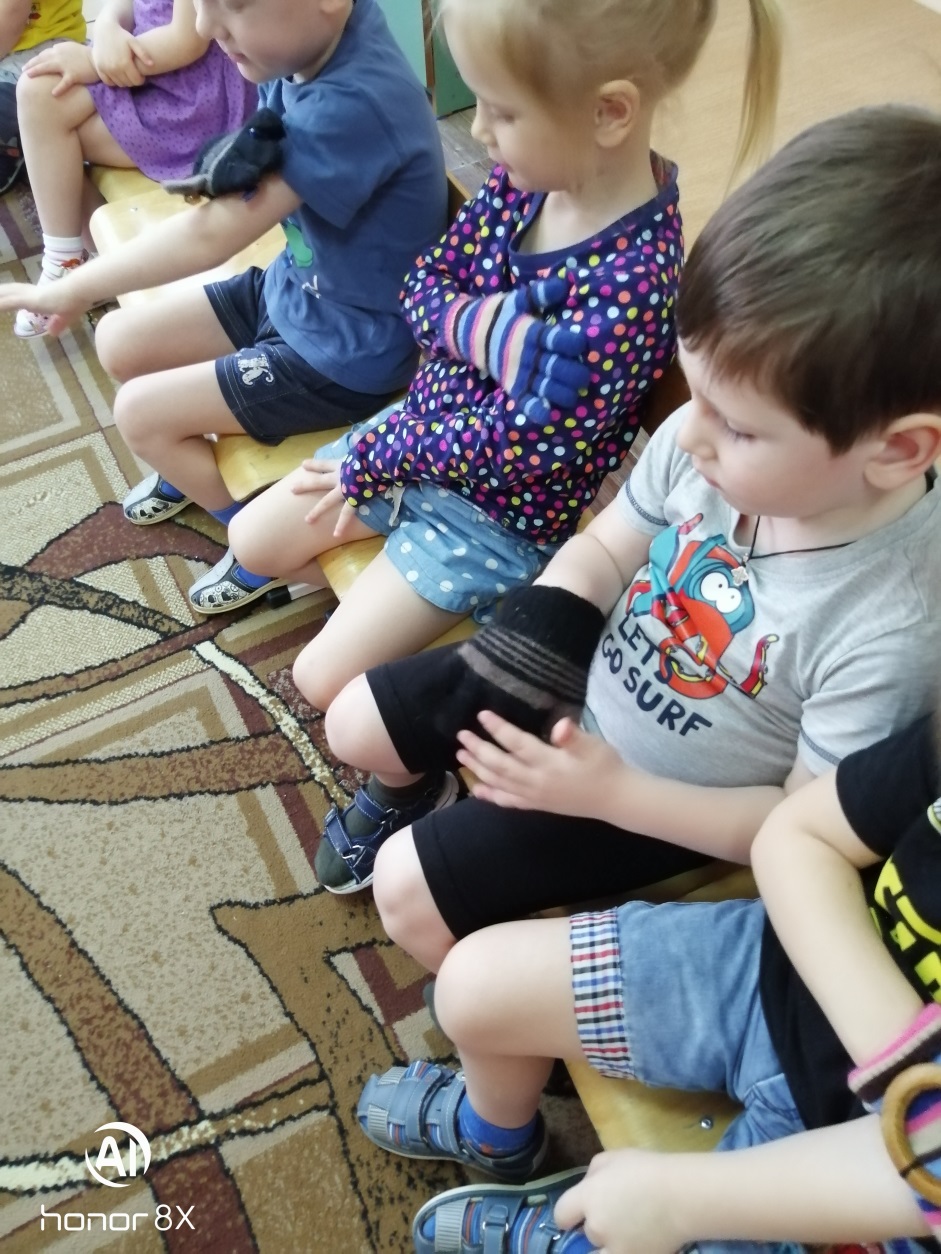 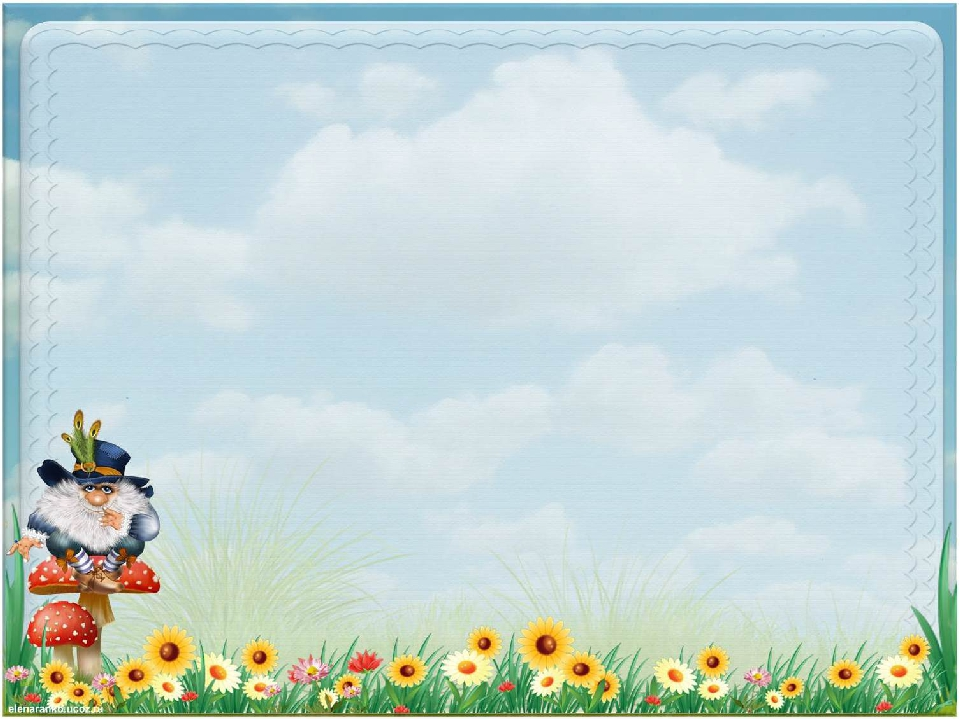 ГИМНАСТИКА ПРОБУЖДЕНИЕ
Форма проведения различна: 
-упражнения на кроватках, 
-обширное умывание; 
-ходьба по ребристым дорожкам; 
-легкий бег из спальни  в группу с разницей температуры в помещениях, 
-и другие.
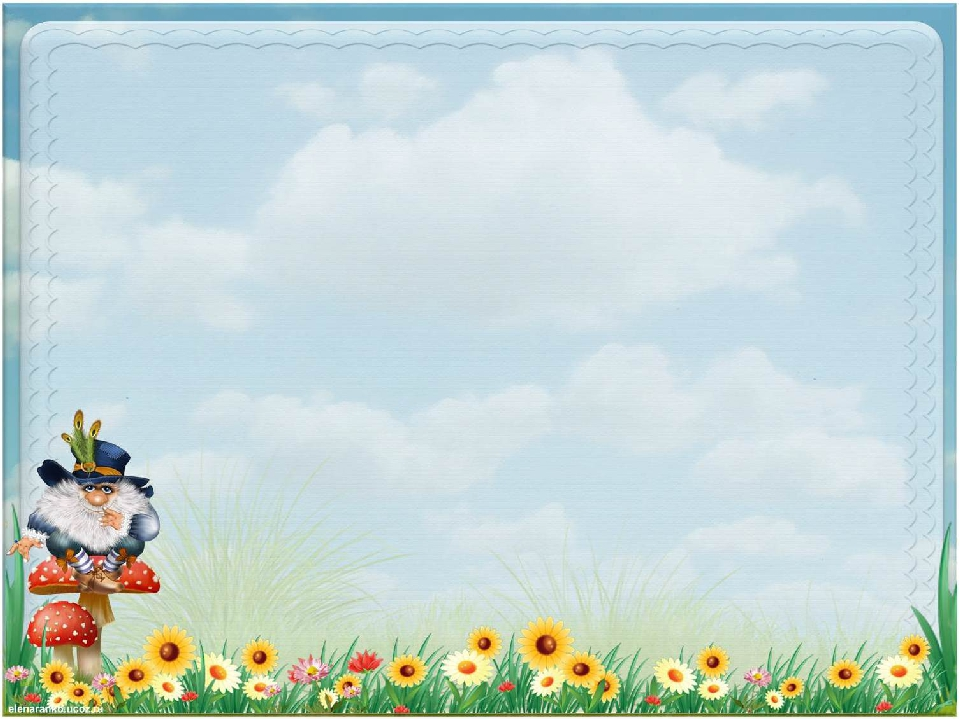 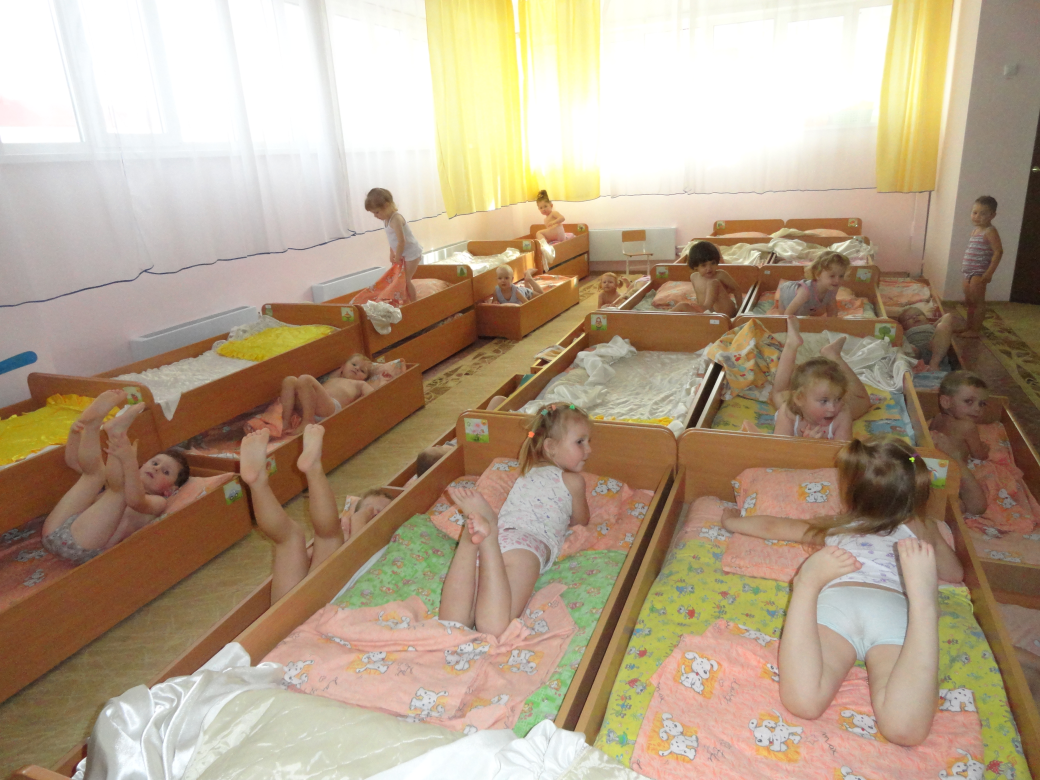 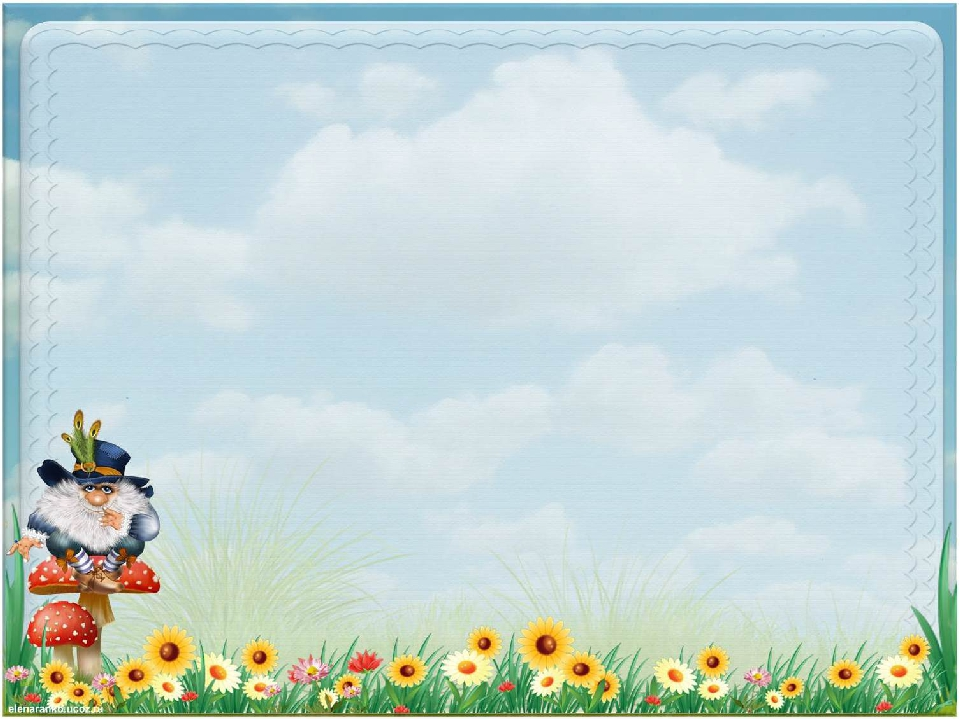 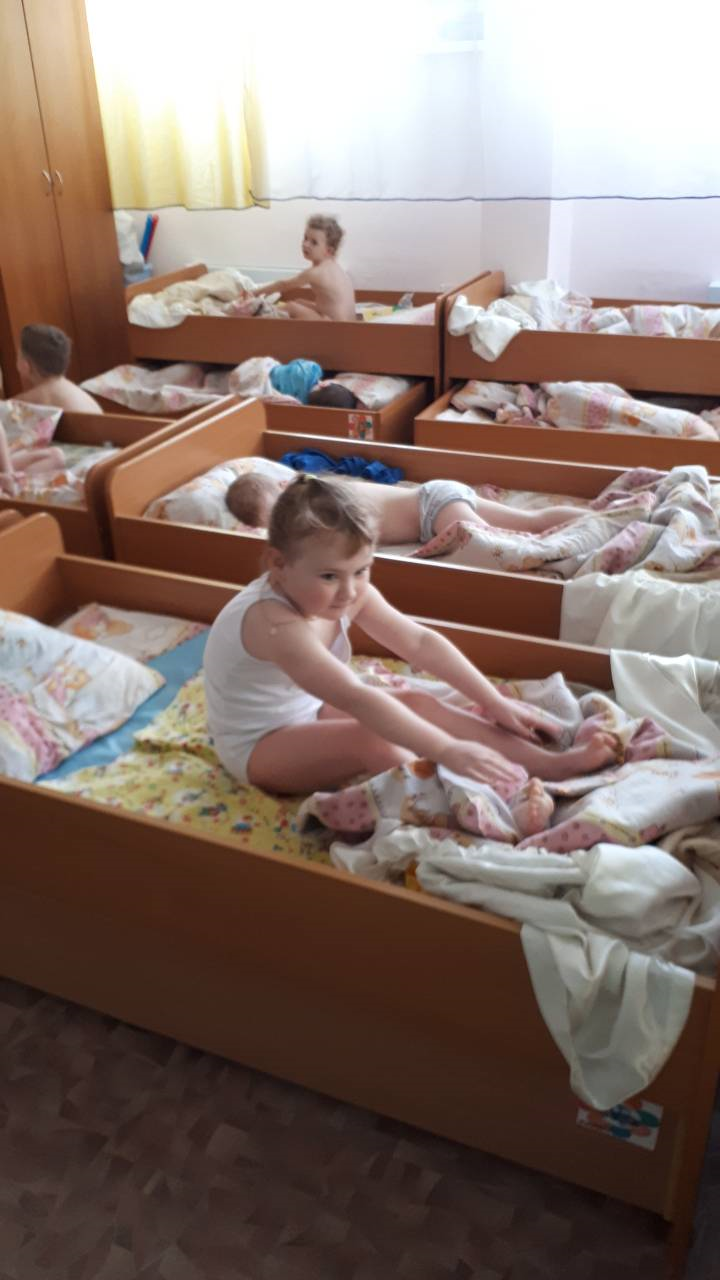 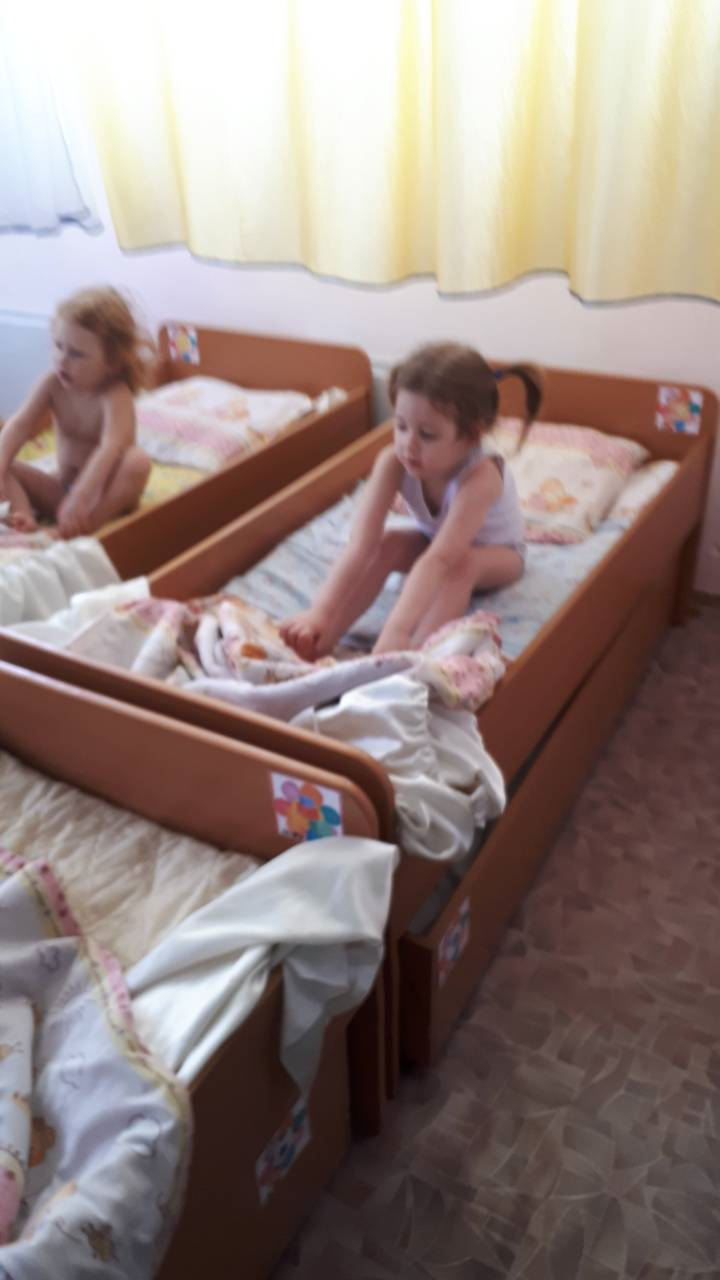 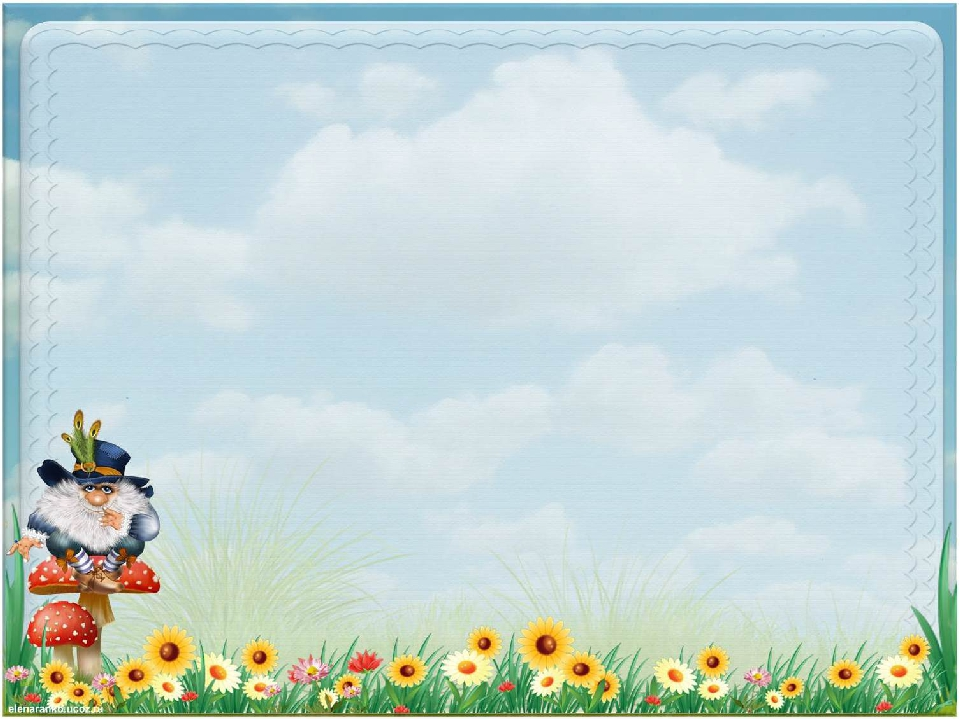 ГИМНАСТИКА ДЛЯ ГЛАЗ
Формирование у детей дошкольного возраста представлений о необходимости заботы о своем здоровье, о важности зрения, как составляющей части сохранения и укрепления здоровья

для предупреждения утомления глаз, укрепления глазных мышц;
для профилактики нарушений зрения дошкольников.
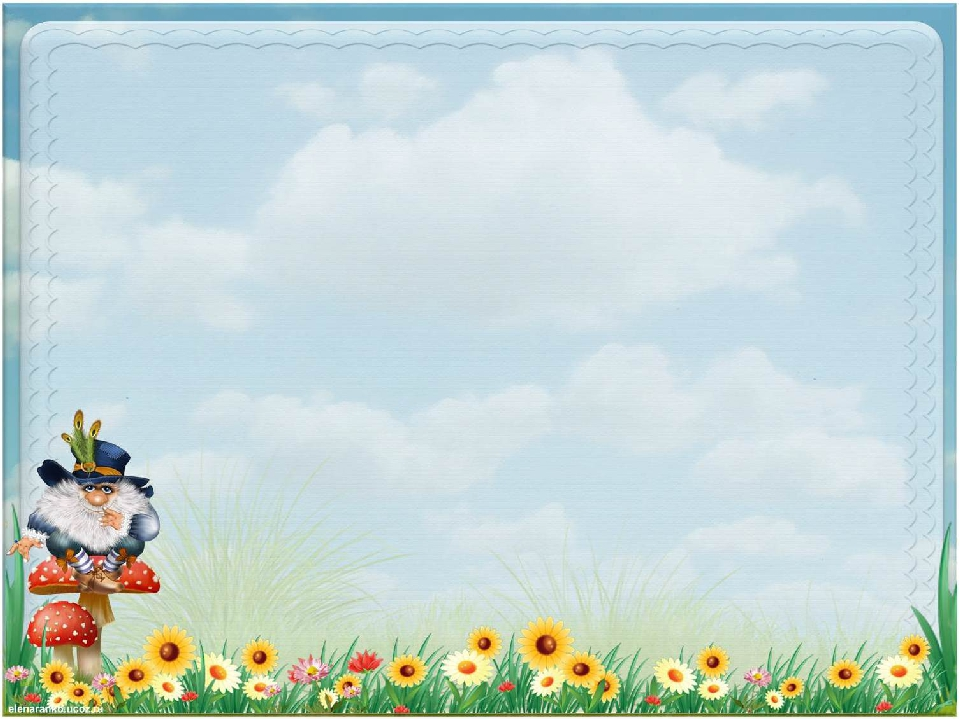 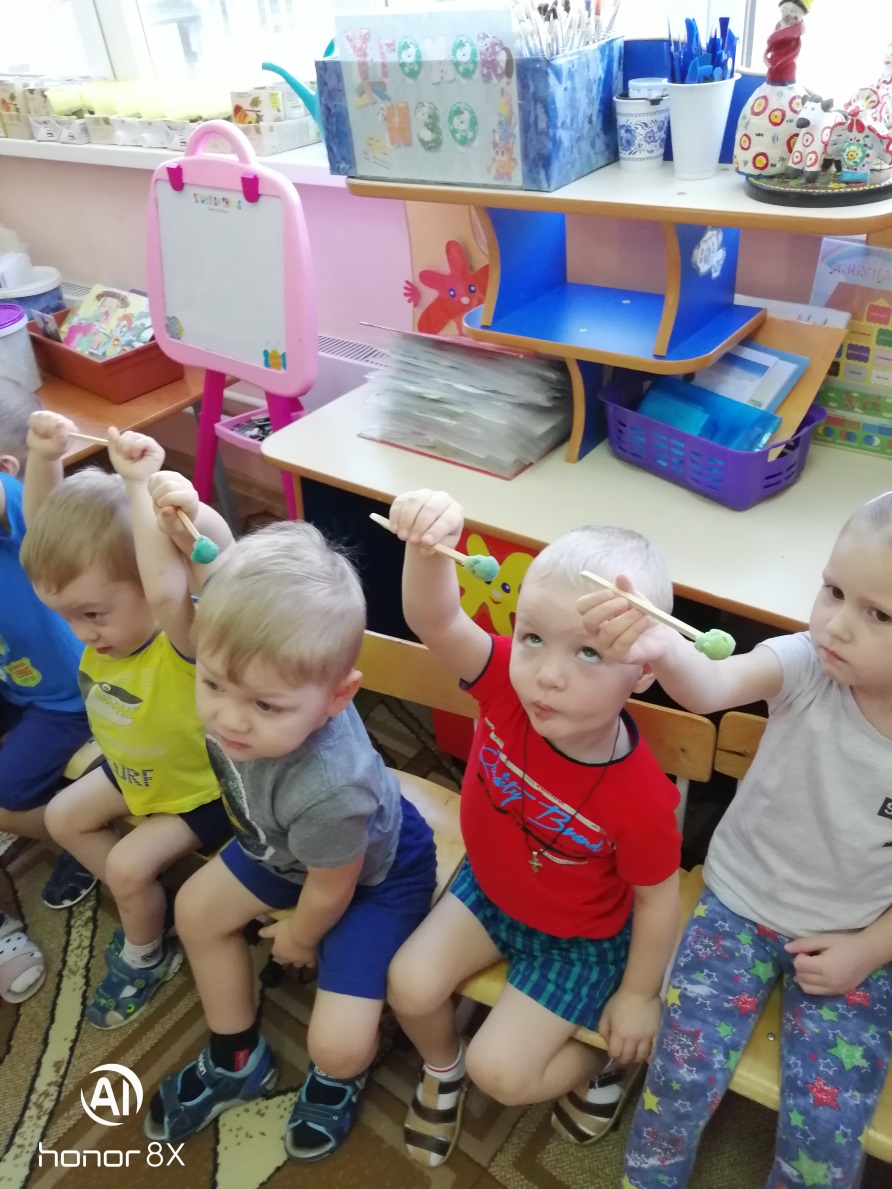 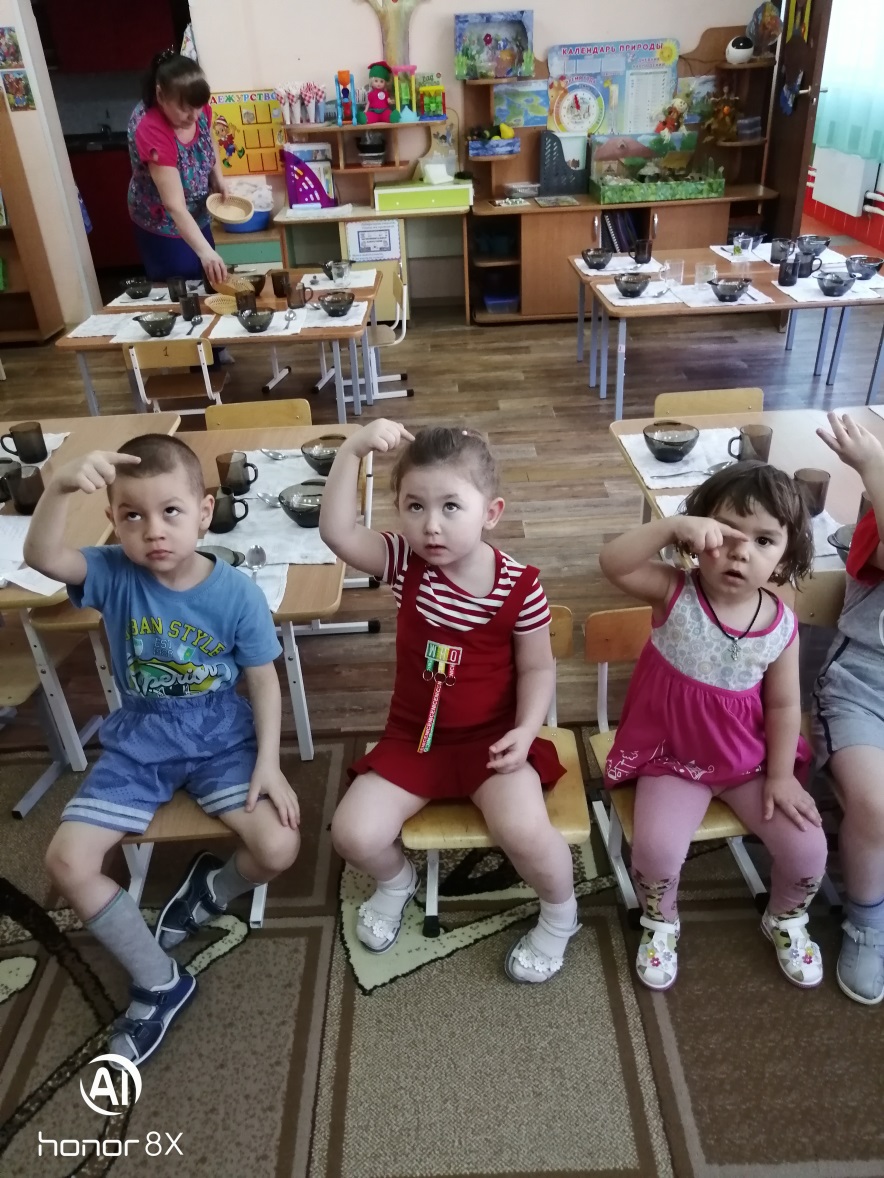 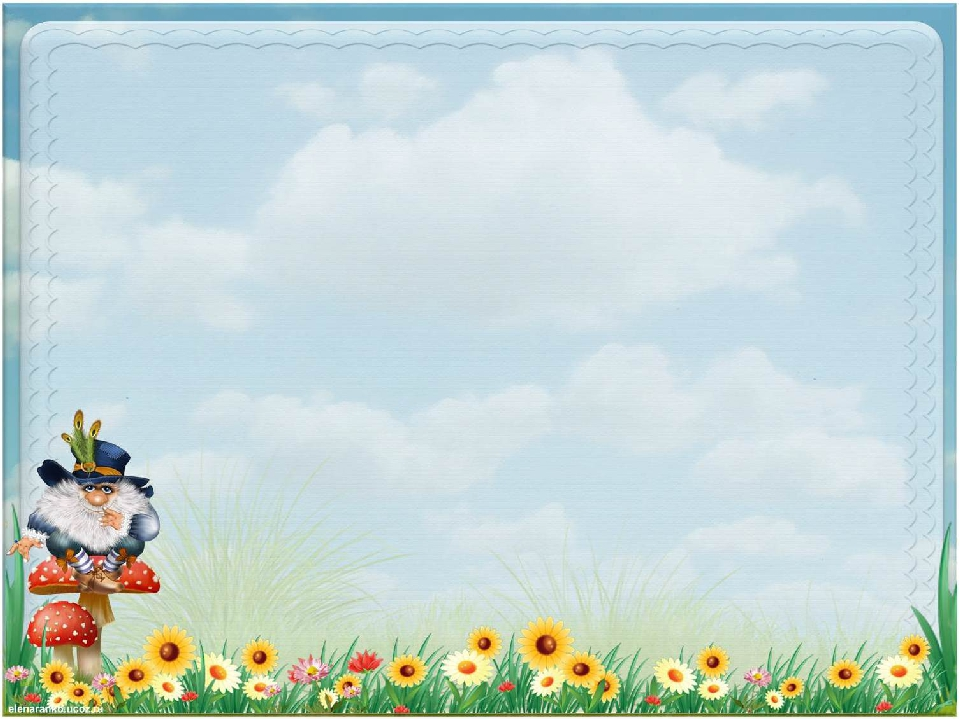 ПАЛЬЧИКОВАЯ ГИМНАСТИКА
Пальчиковая гимнастика решает множество задач в развитии ребенка.
Игры с пальчиками развивают не только ловкость  и точность рук, но и мозг ребенка, стимулируют творческие способности, фантазию и речь.
Главная цель пальчиковых игр – переключение внимания, улучшение координации и мелкой моторики, что напрямую воздействует на умственное развитие ребенка.
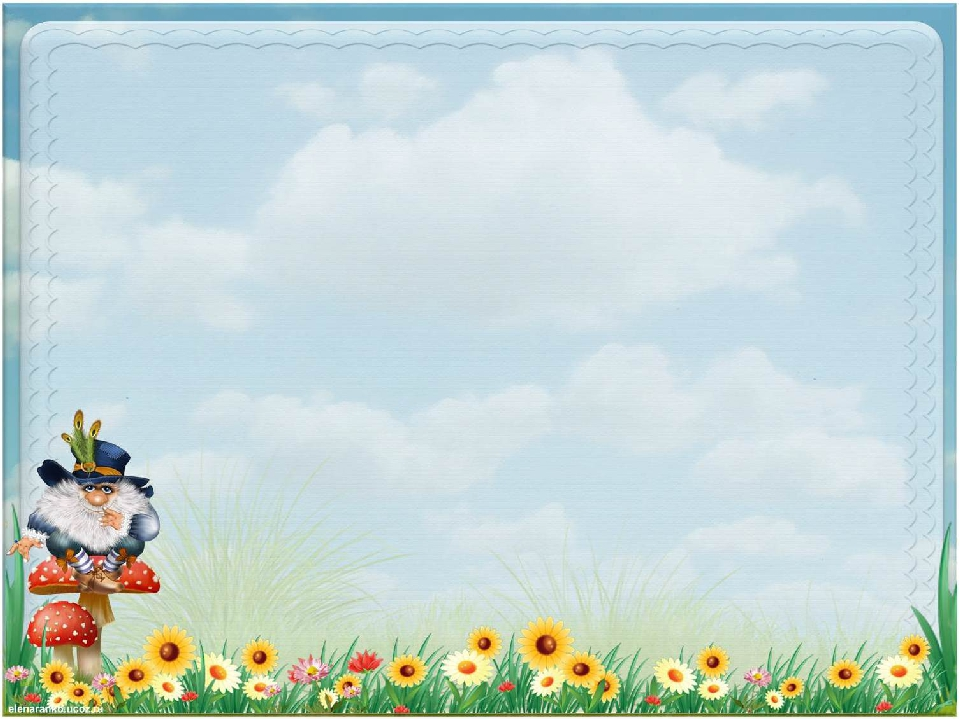 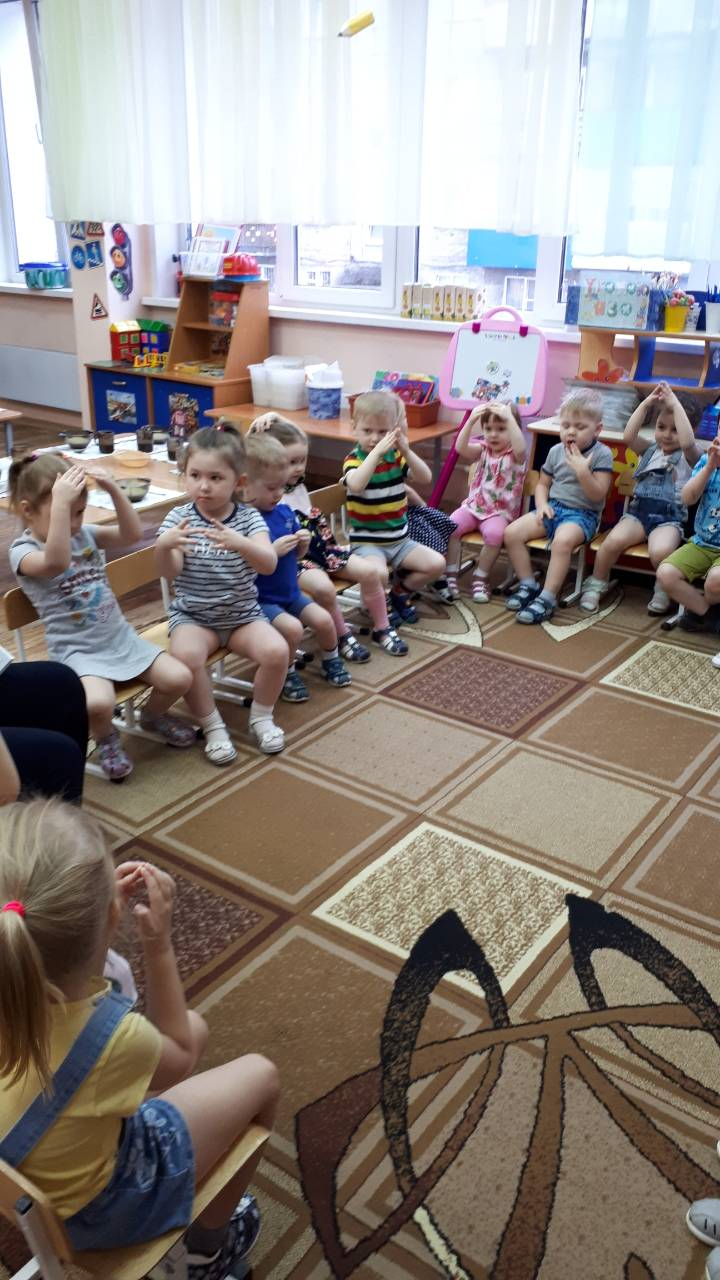 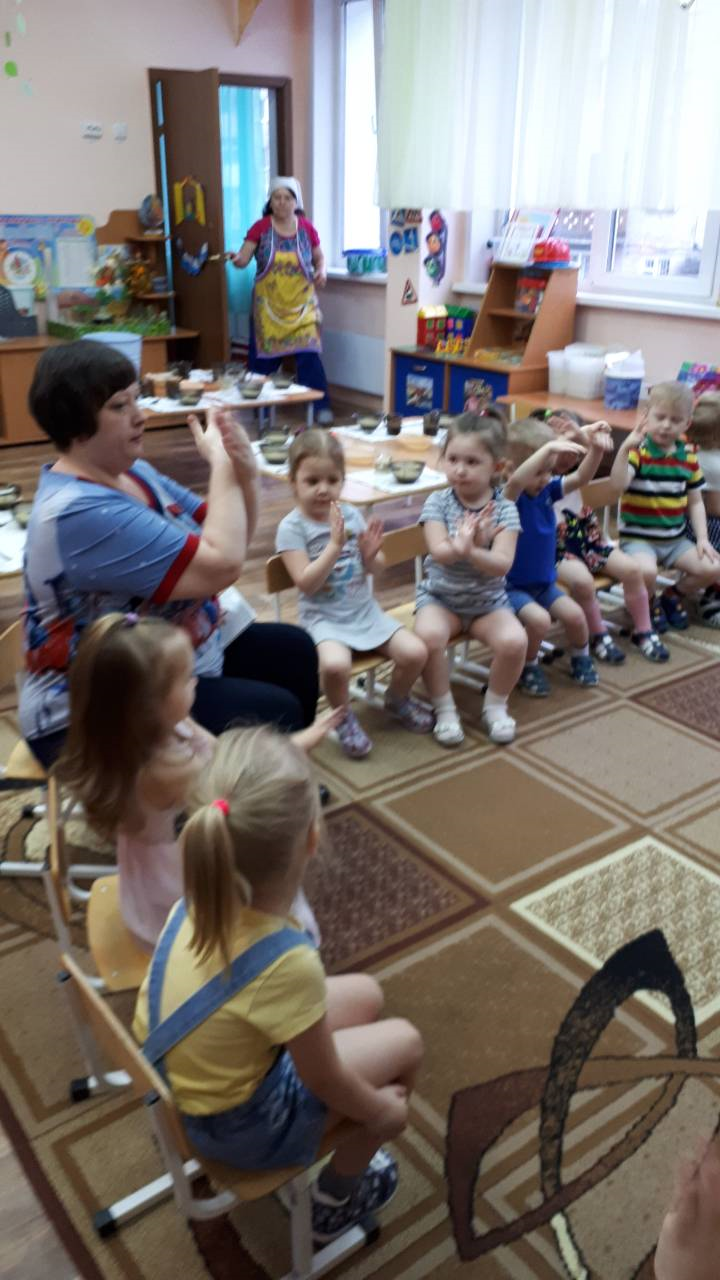 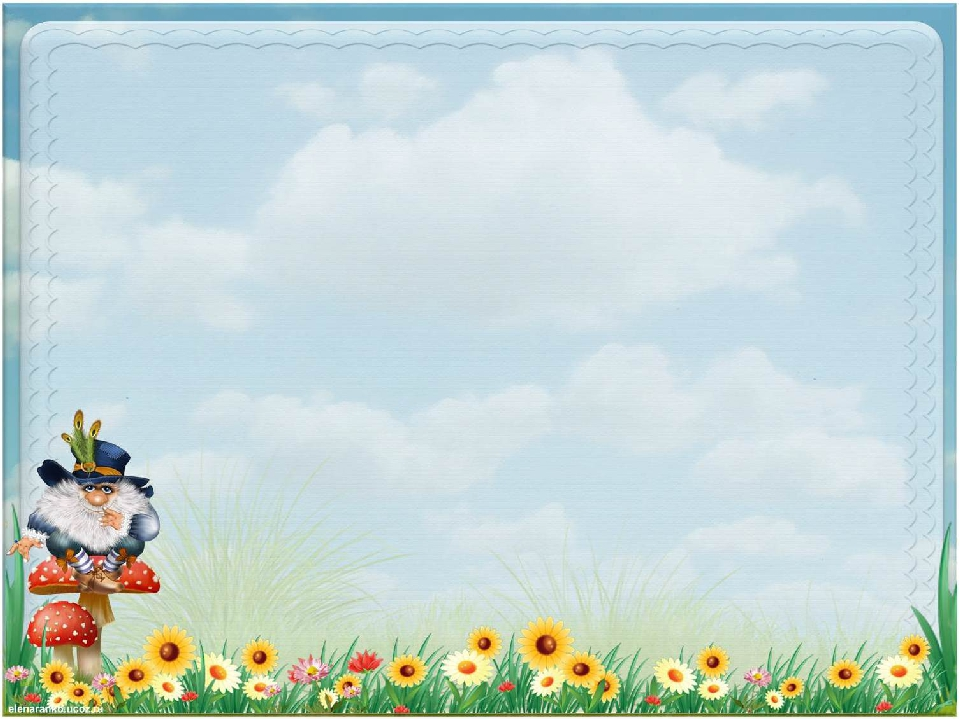 КОРРЕГИРУЮЩАЯ ГИМНАСЧТИКА
Разновидность лечебной гимнастики. У детей представляет собой систему спец. физ. упражнений, применяемых в для устранения нарушений осанки и искривлений позвоночника. Корригирующие упражнения имеют большое значение не только для укрепления мышц тела и разностороннего физического развития. Они воздействуют на сердечно-сосудистую систему, дыхательную и нервную системы. Выполняя упражнения для рук, ног, туловища, дети учатся управлять своими движениями, производить их ловко, координировано, с заданной амплитудой в определенном направлении, темпе, ритме.
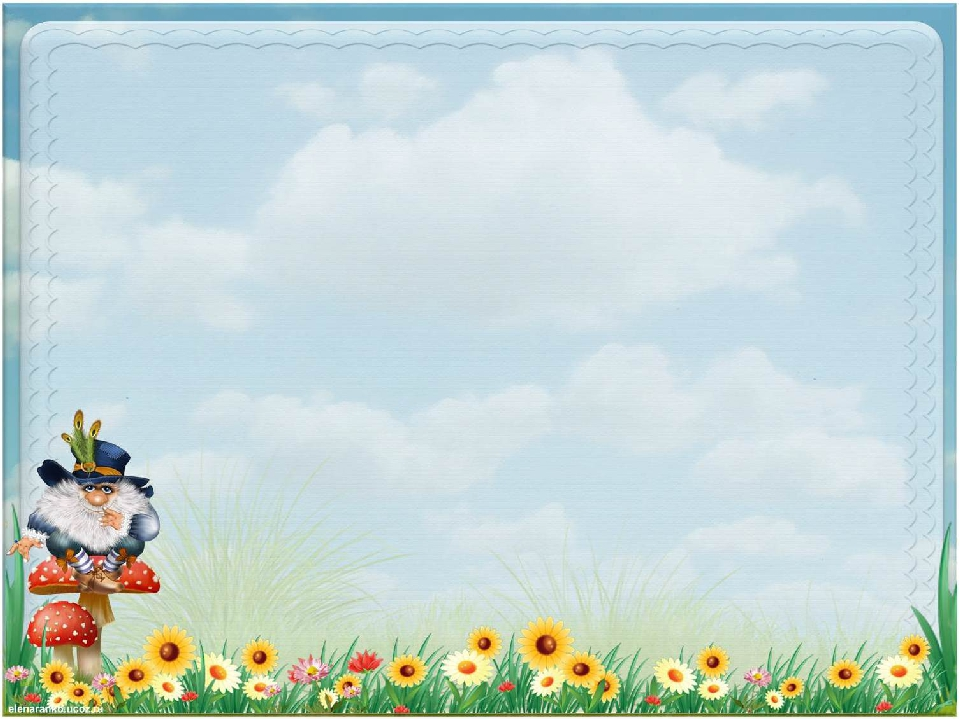 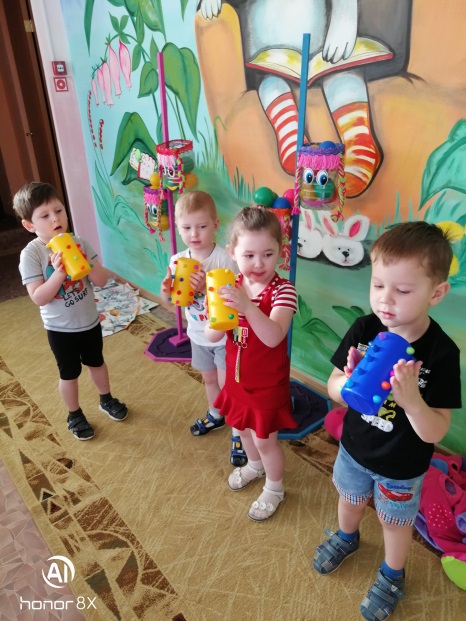 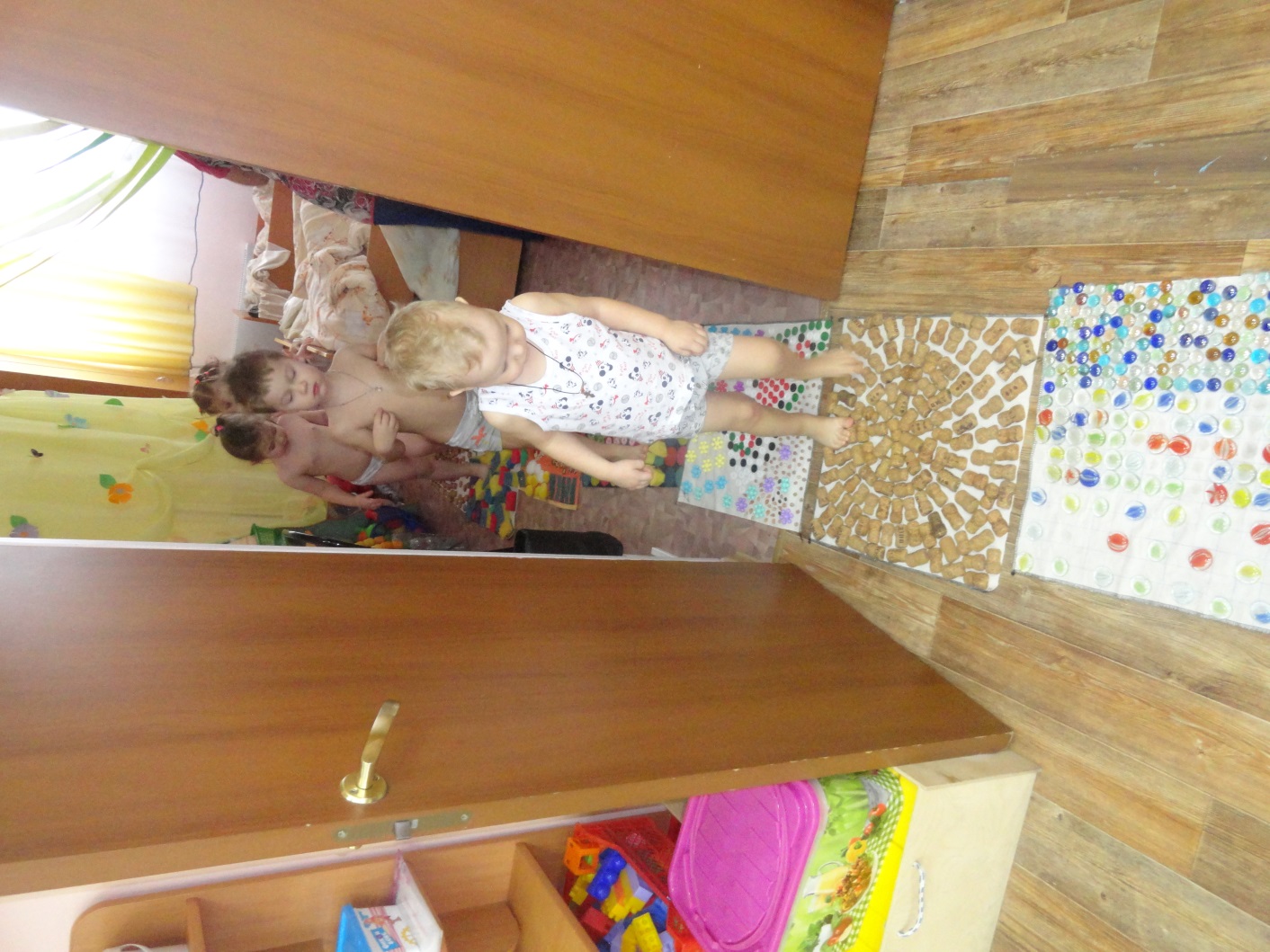 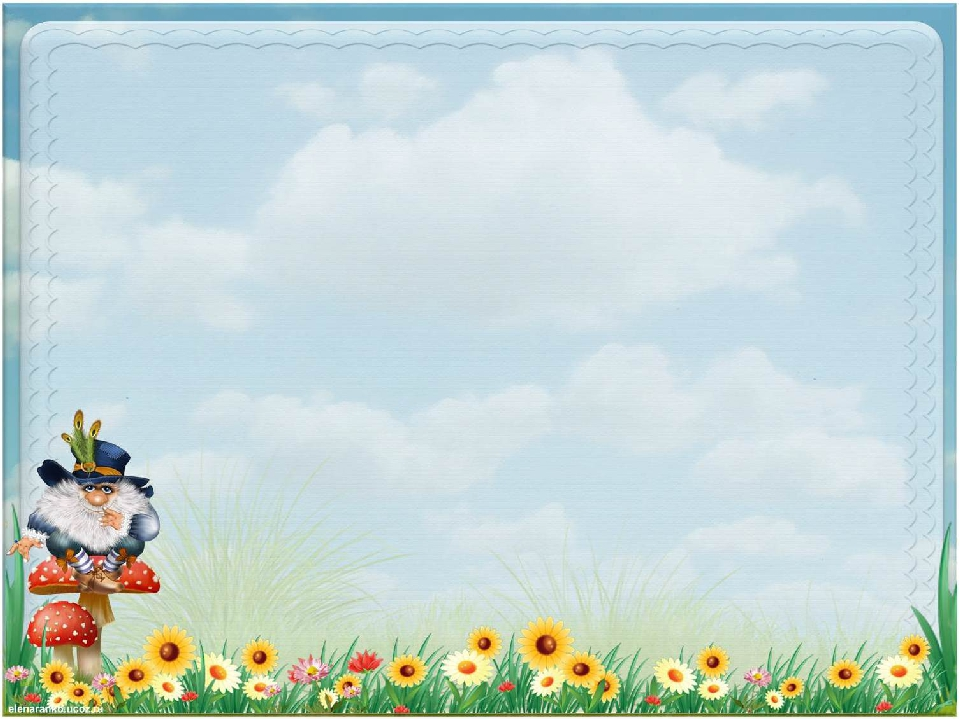 САМОСТОЯТЕЛЬНАЯ ДВИГАТЕЛЬНАЯ ДЕЯТЕЛЬНОСТЬ
Проводится на прогулке и в помещении, способствует развитию различных групп мышц  и является одним из важнейших элементов двигательного режима.
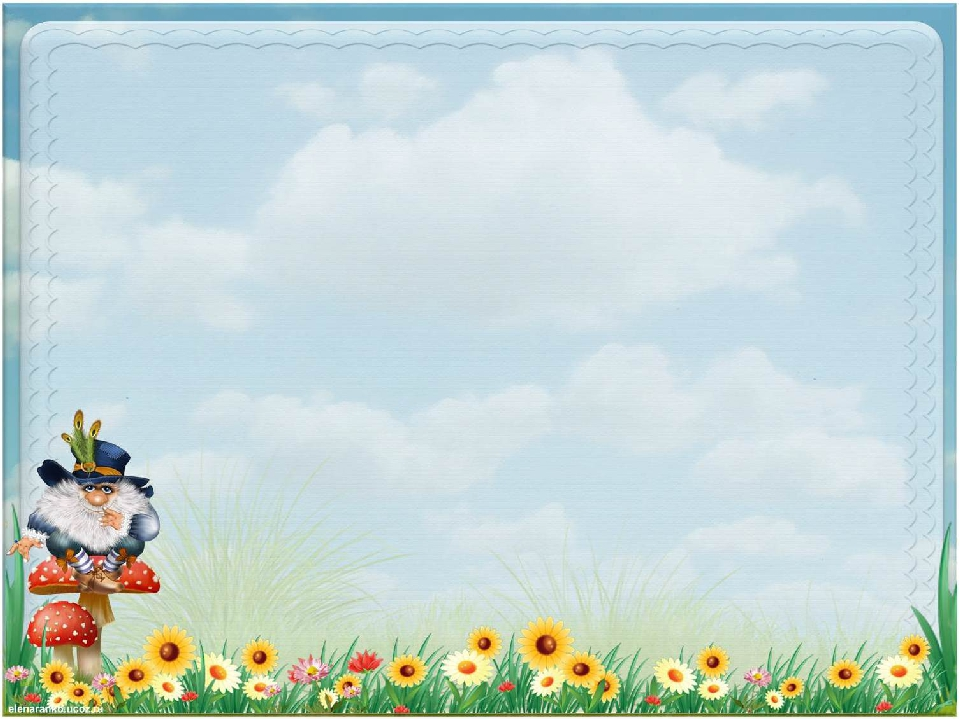 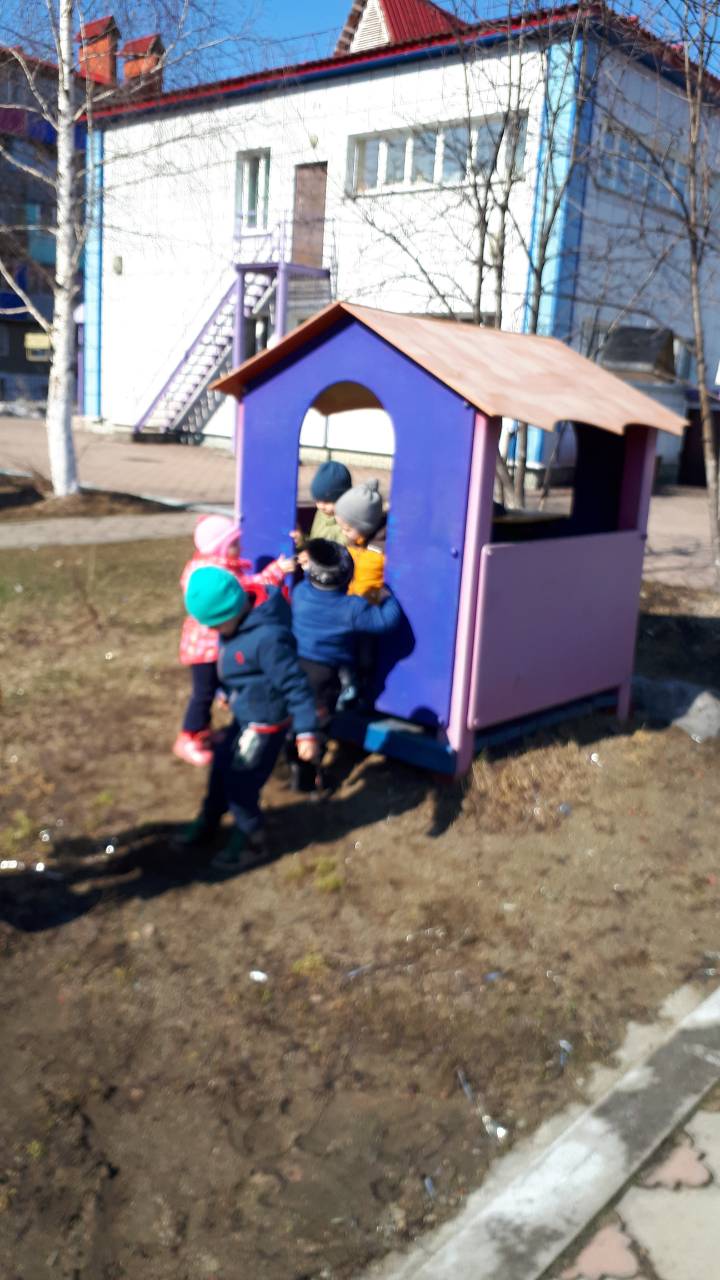 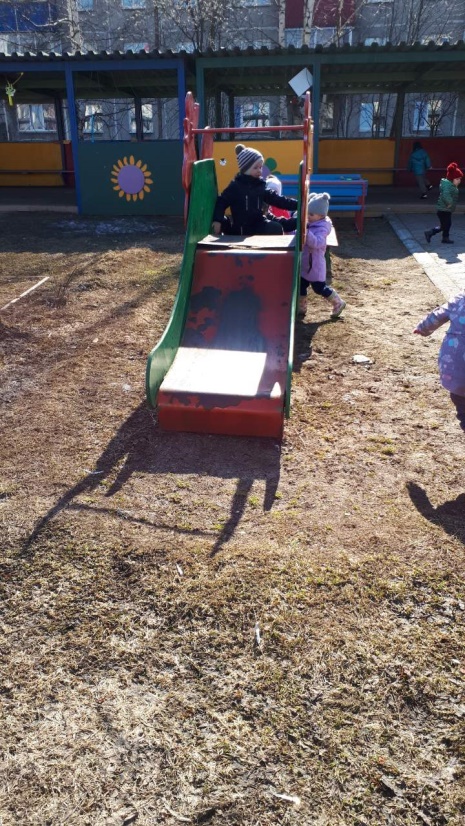 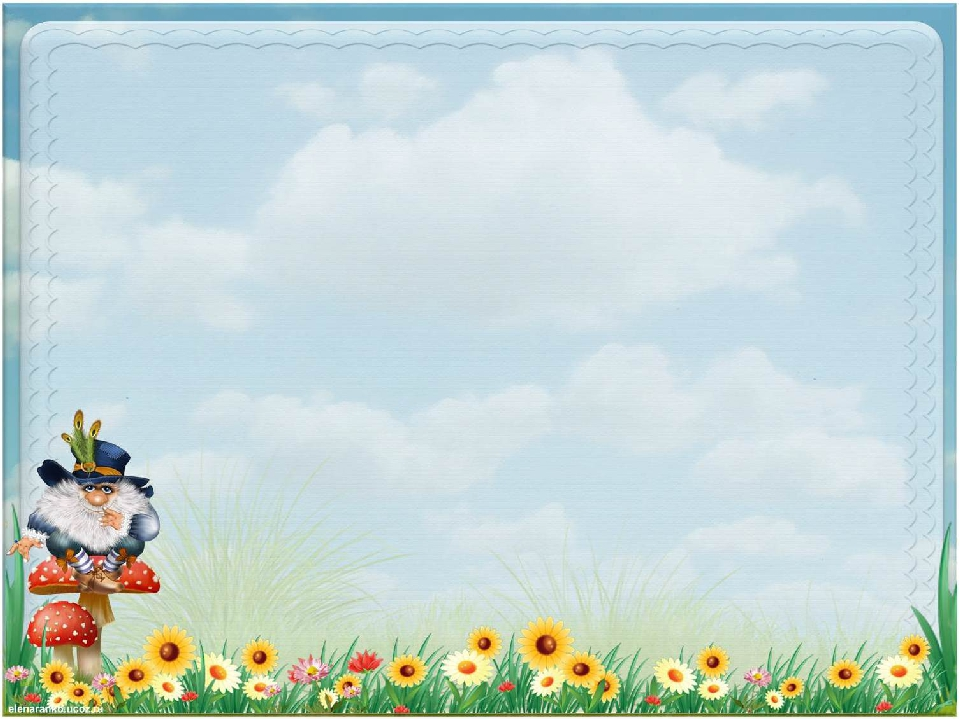 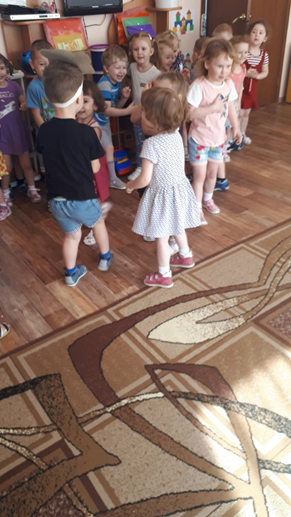 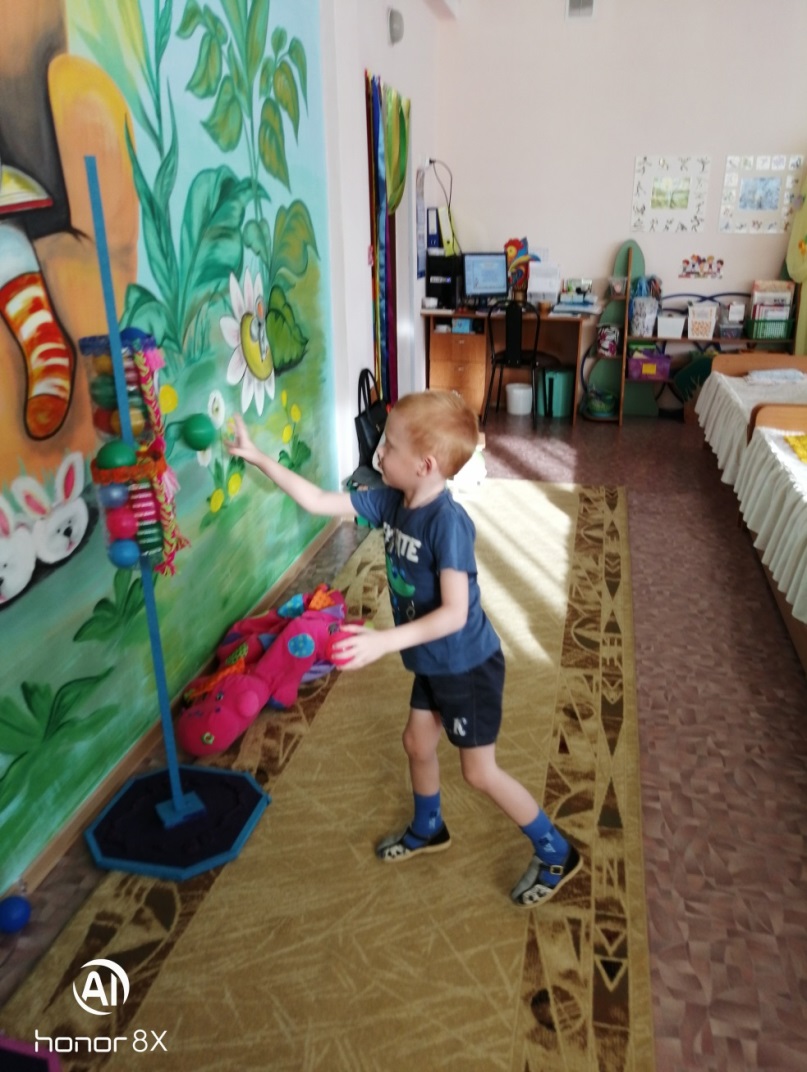 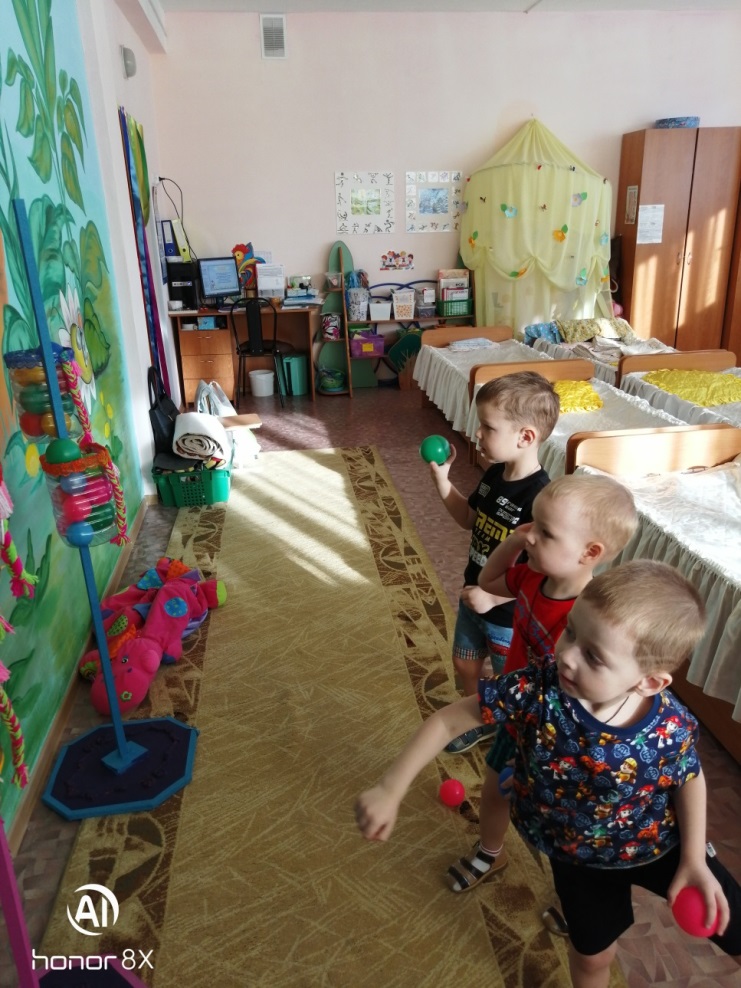 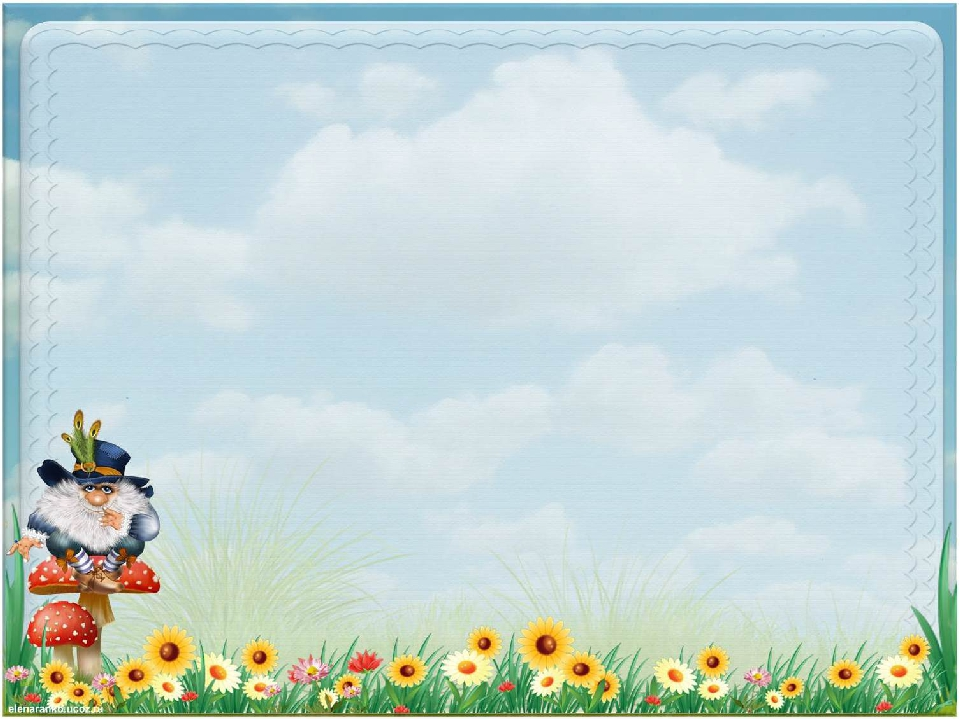 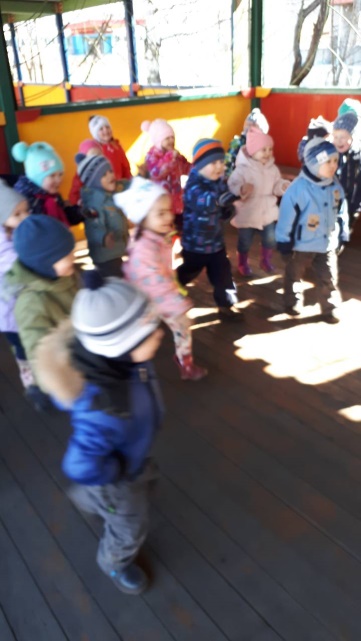 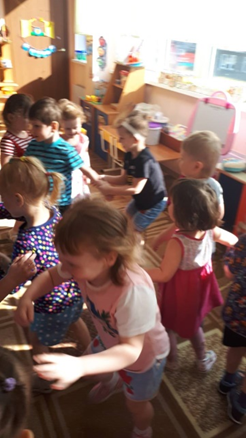 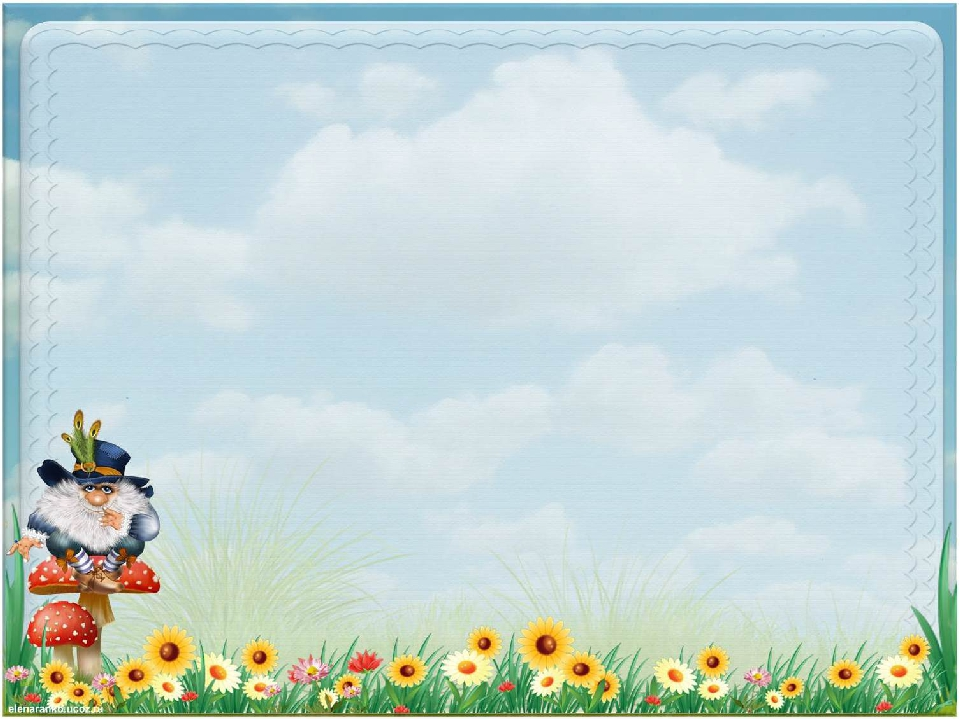 Результаты использования здоровье сберегающих технологий в младшей группе
Улучшение и сохранение соматических показателей здоровья дошкольников.

 Сформированности навыков здорового образа жизни.
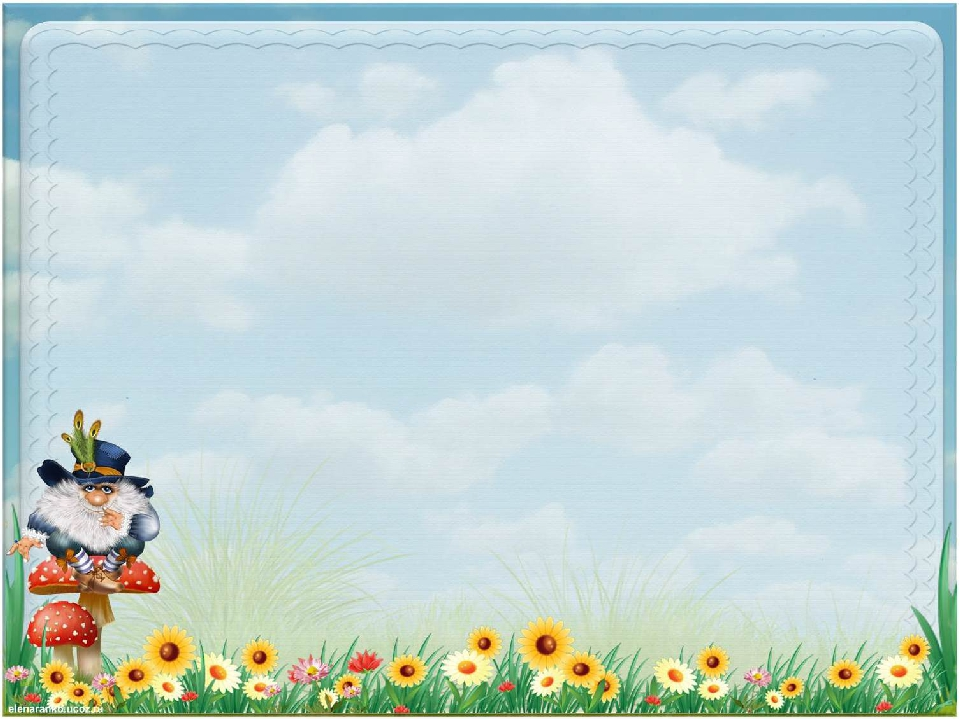 СПАСИБО ЗА ВНИМАНИЕ!